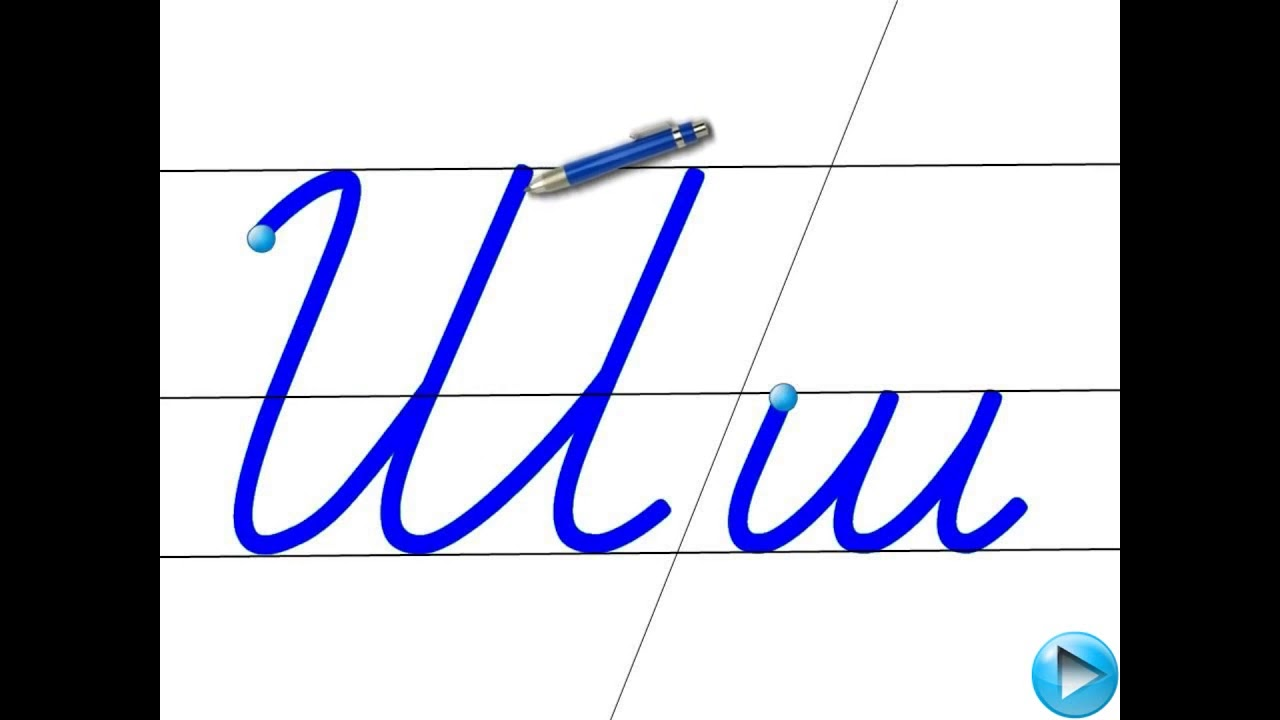 Навчання грамоти
Письмо
Букварний період
Урок 65
Написання великої букви Ш. Письмо складів, слів і речень з вивченими буквами.
Налаштування на урок «Емоційна ромашка»
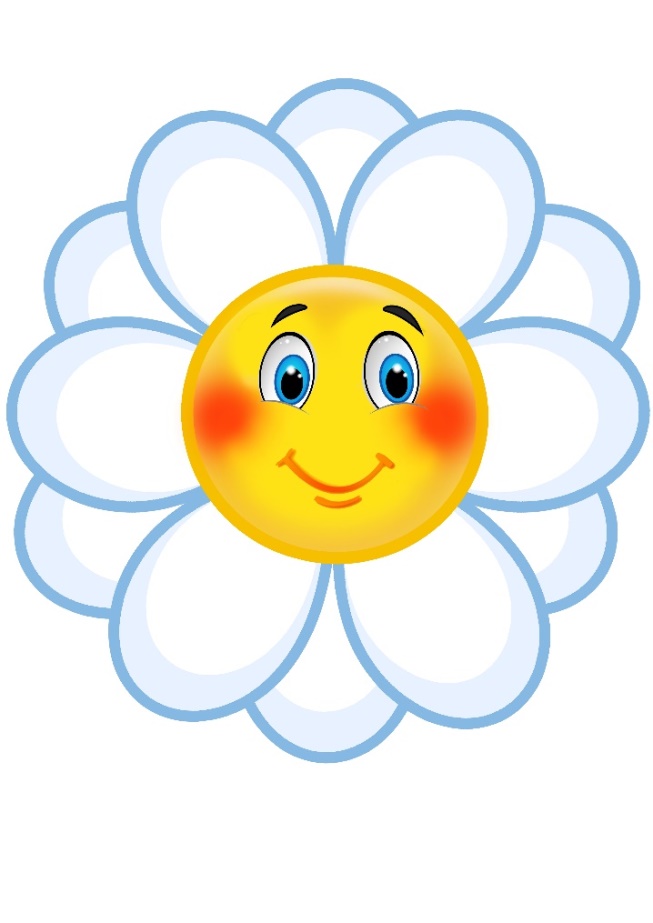 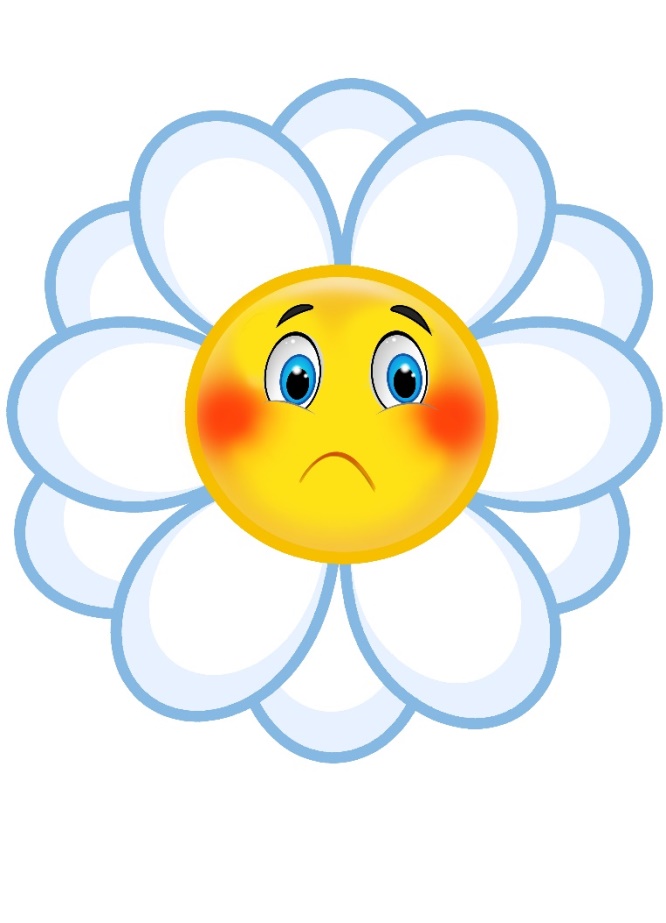 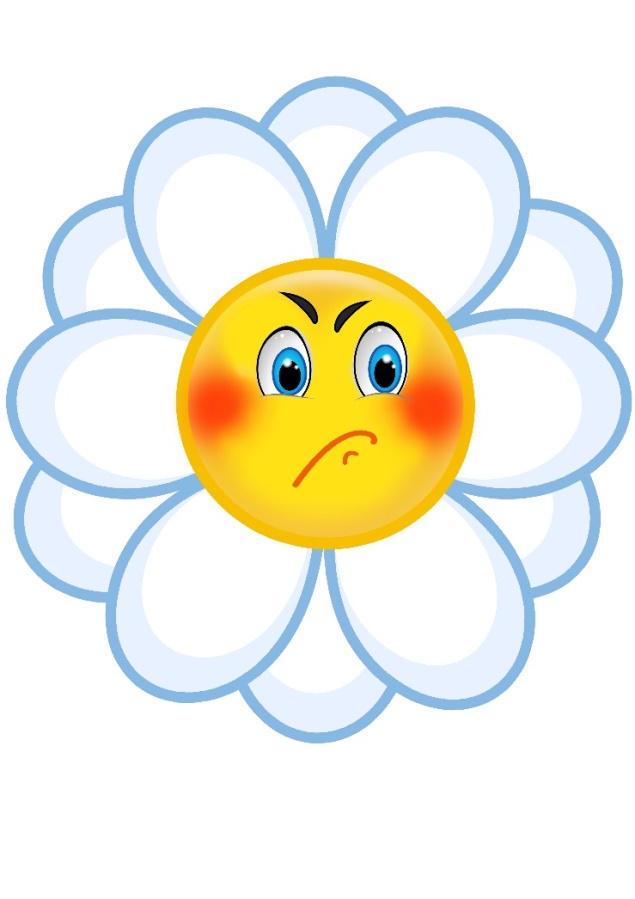 Нічого не зрозумію
Буде важко
У мене все вийде
Гра «Звук – буква»
Я називаю звук, а ти – букву, що його позначає.
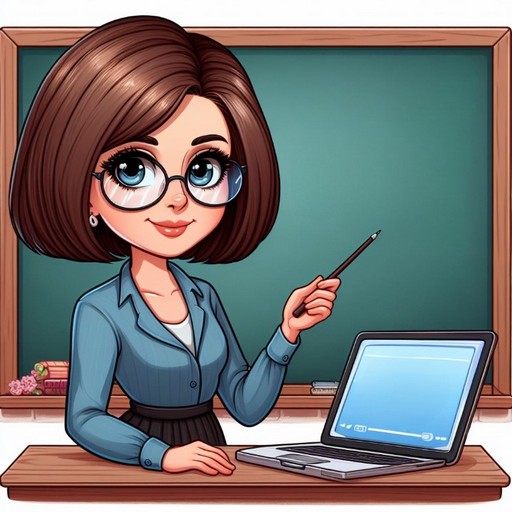 [м]      [р]      [с]      [н]      [л]
 
[в]     [ш]      [п]      [т]      [к]
«ел»
«ен»
«ем»
«ес»
«ер»
«пе»
«ве»
«ша»
«те»
«ка»
Гра «Складовий аукціон»
ша
шановний, шапка, шахи …
ши
шити, шило, широкий ...
шо
шоколад, шорти, шолом ...
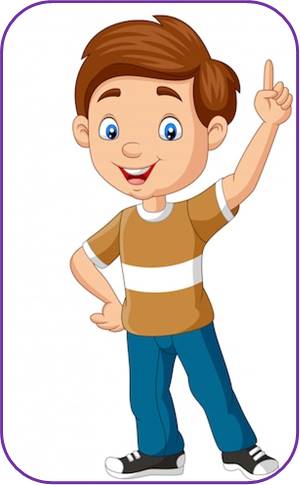 ше
шепіт, шелестіти, шерстяний ...
шу
шуба, шумний, шукати ...
Повідомлення теми уроку
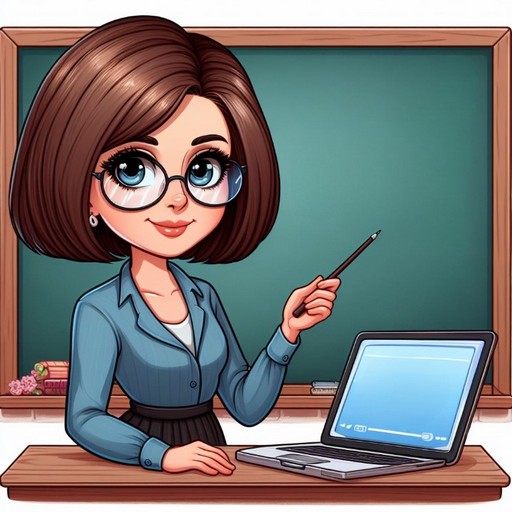 Сьогодні на уроці письма ми навчимося писати велику рукописну букву Ш, з'єднувати її  з іншими буквами. Запишемо друковане речення рукописними буквами.
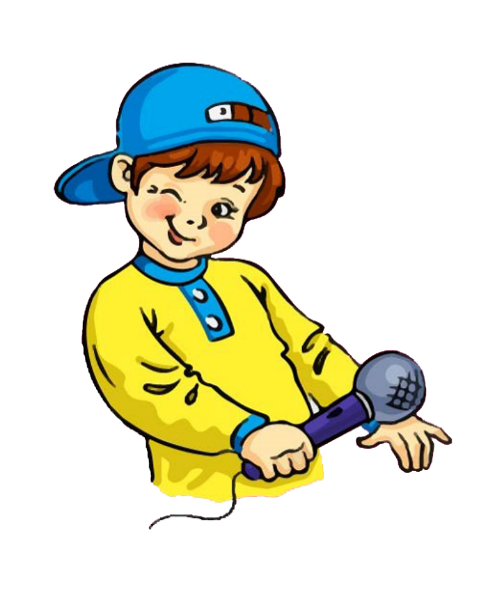 Розглянь малюнок вгорі сторінки 15 в зошиті
Що відбувається на малюнку? За яким видом спорту спостерігають уболівальники? Як називаються спортсмени, які піднімають штангу? Якими словами можна описати штангіста? Чи доводилося тобі бачити такі змагання, де саме?
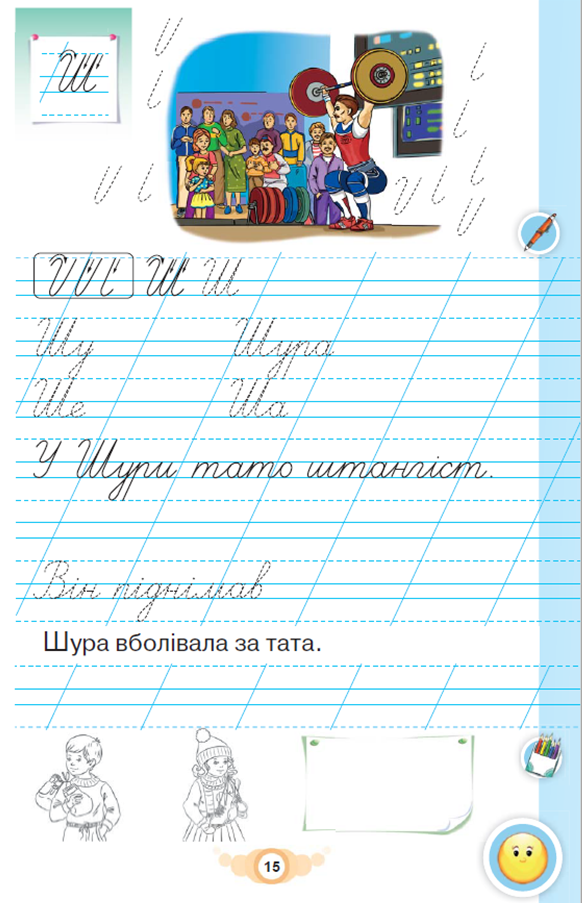 Cильний, міцний, дужий, мужній, мускулистий .
З яких елементів складається велика рукописна буква Ш? 
Знайди елементи на малюнку й наведи їх олівцем.
Сторінка
15
Зразок написання букви
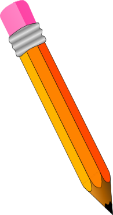 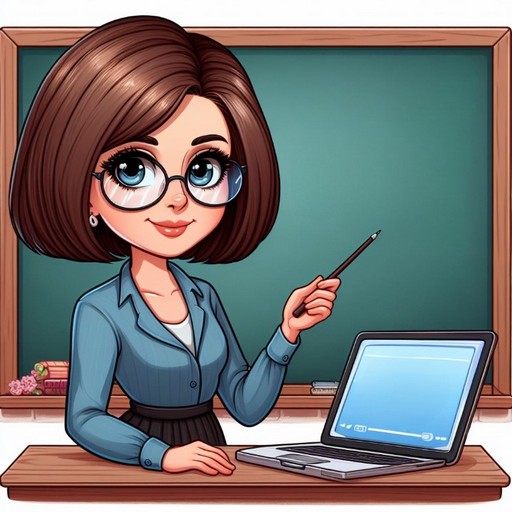 Напиши велику рукописну букву Ш 
у першому рядку за зразком
Прочитай склади, слова у наступних рядках. Запиши за зразком
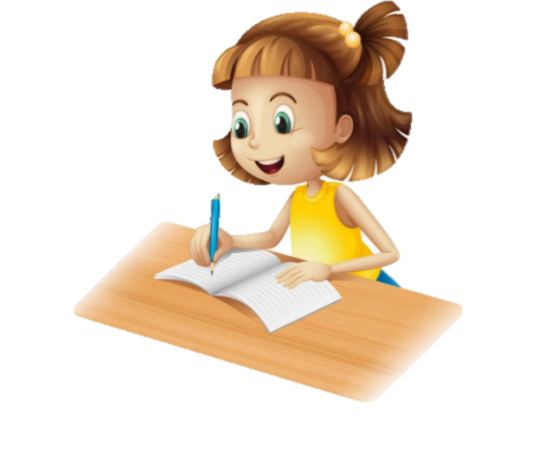 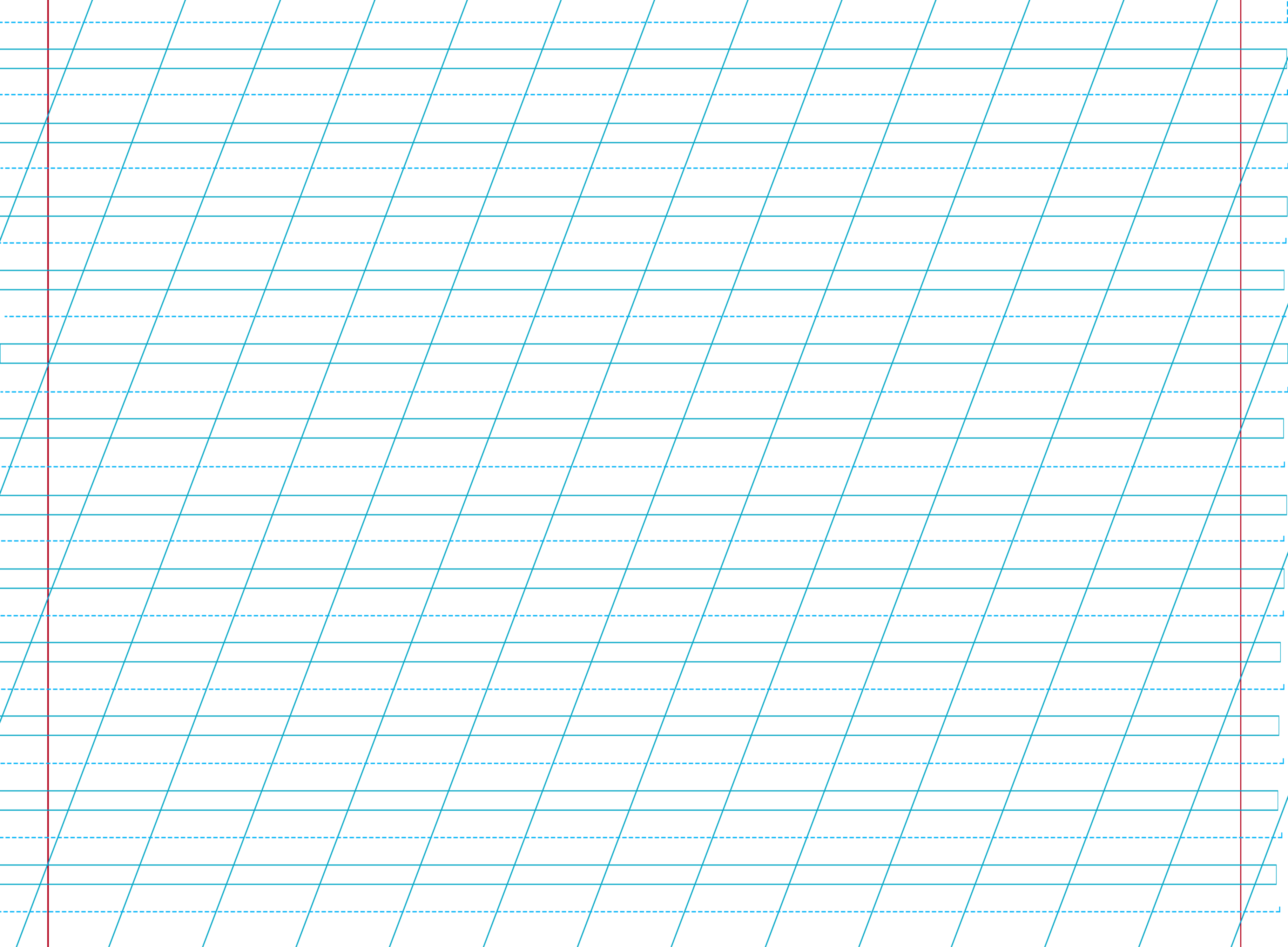 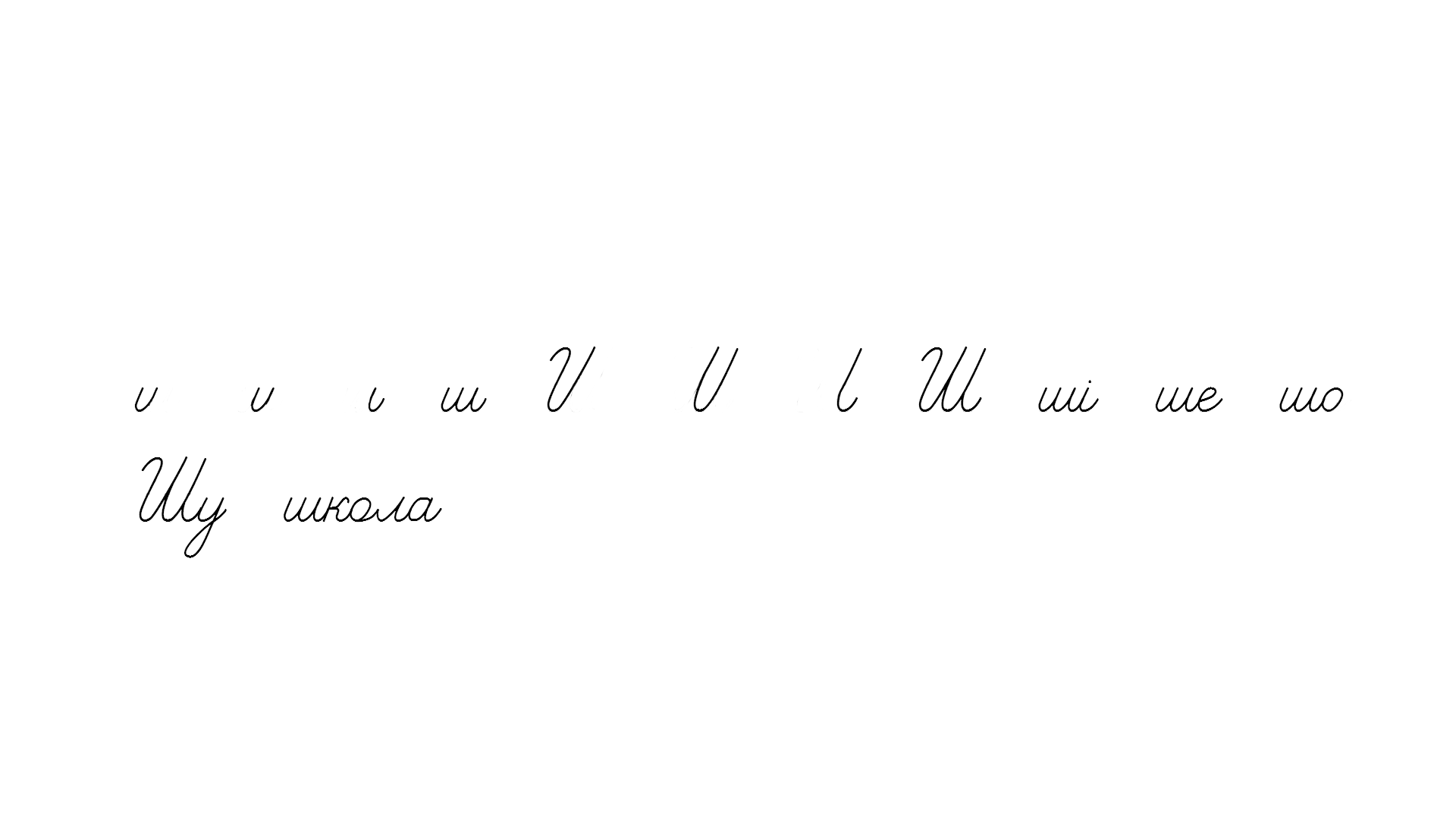 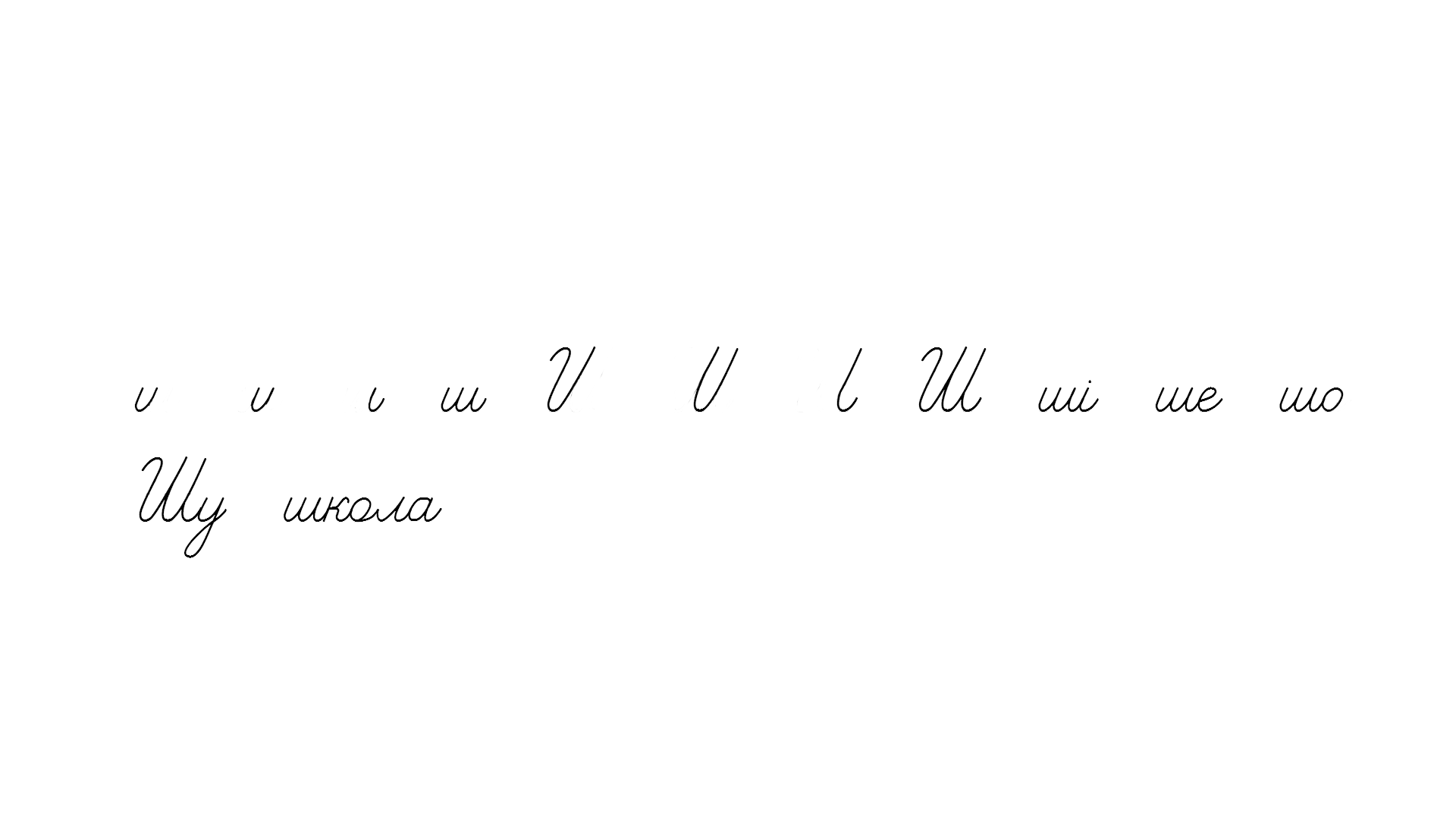 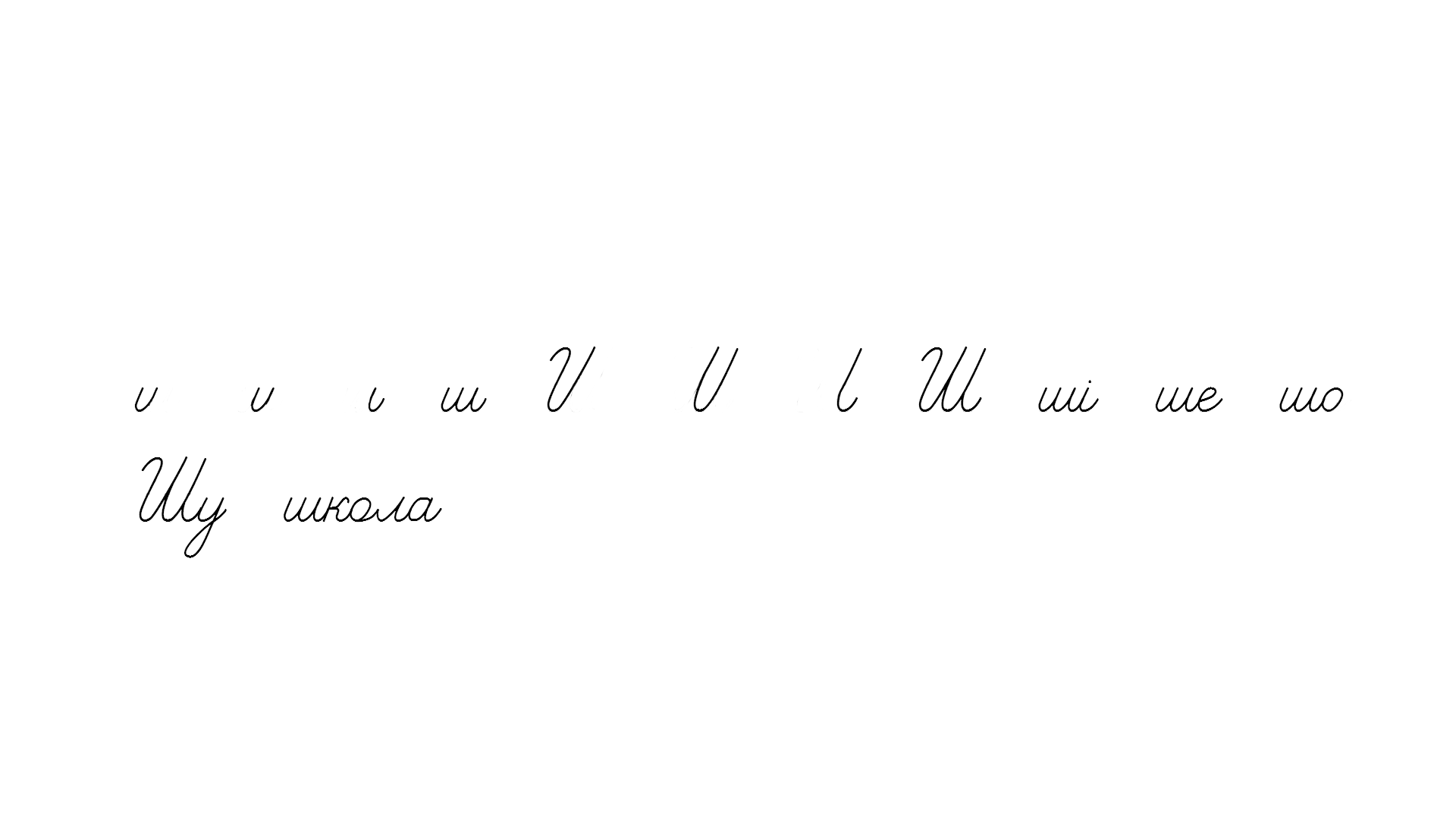 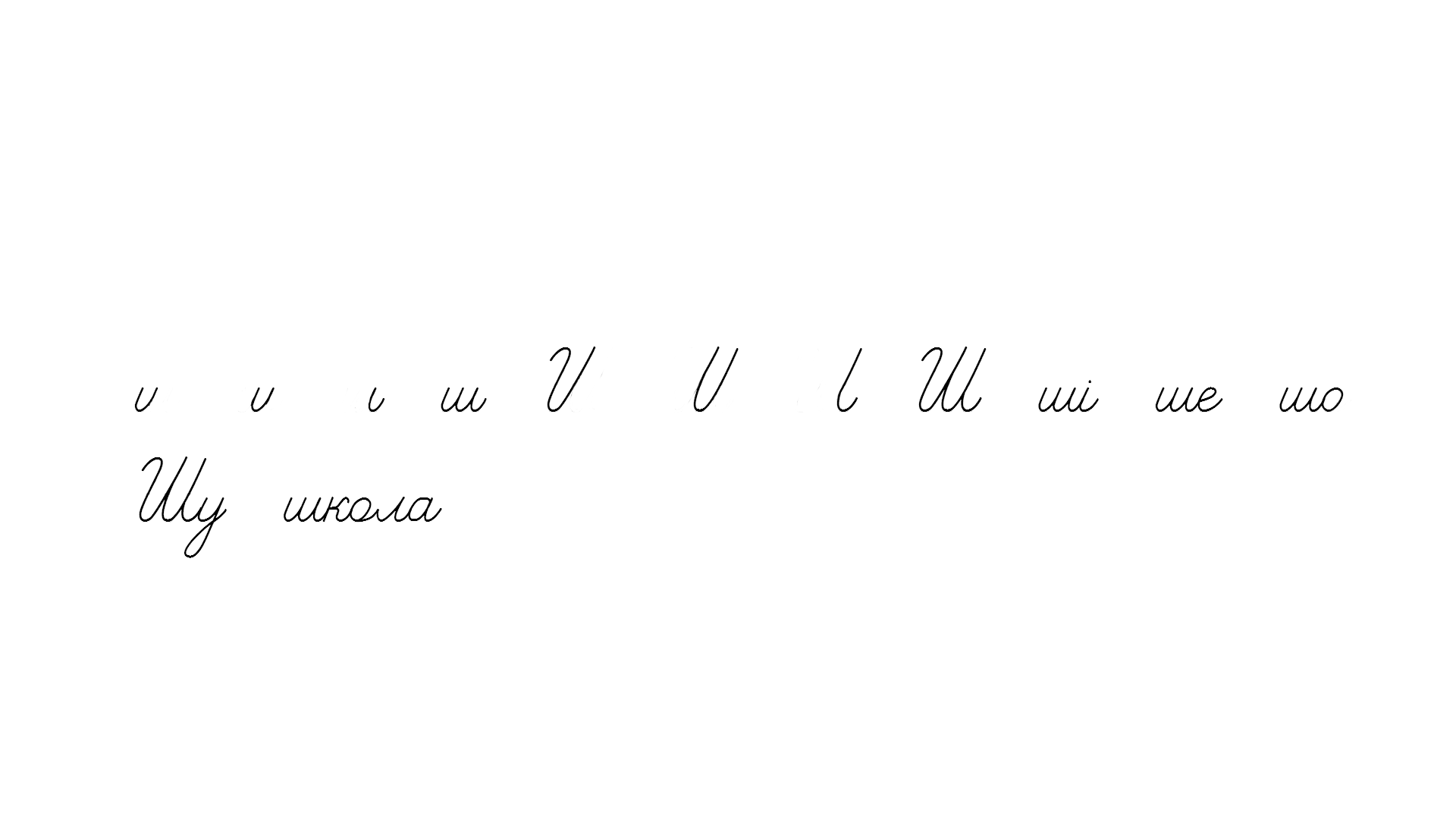 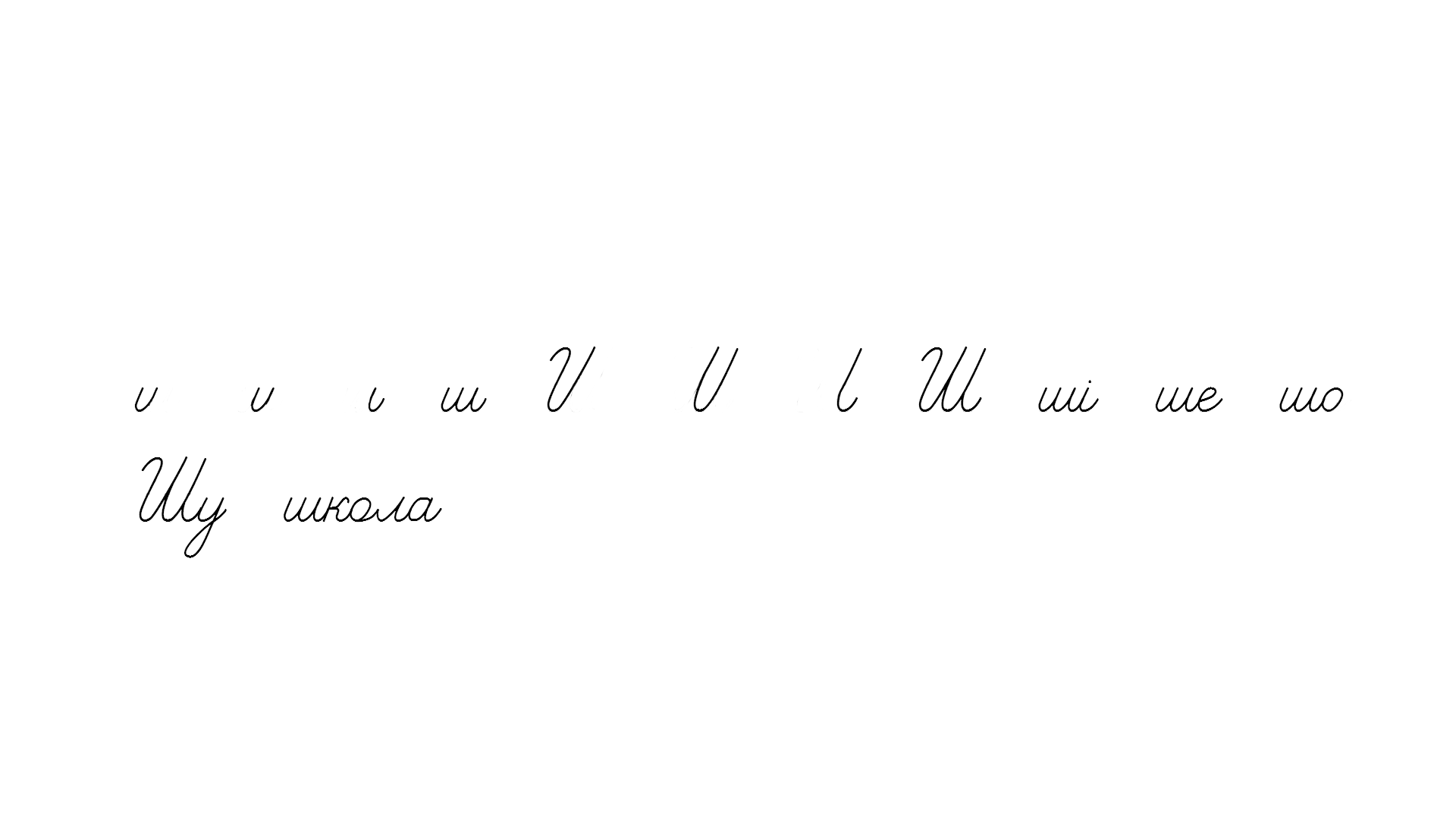 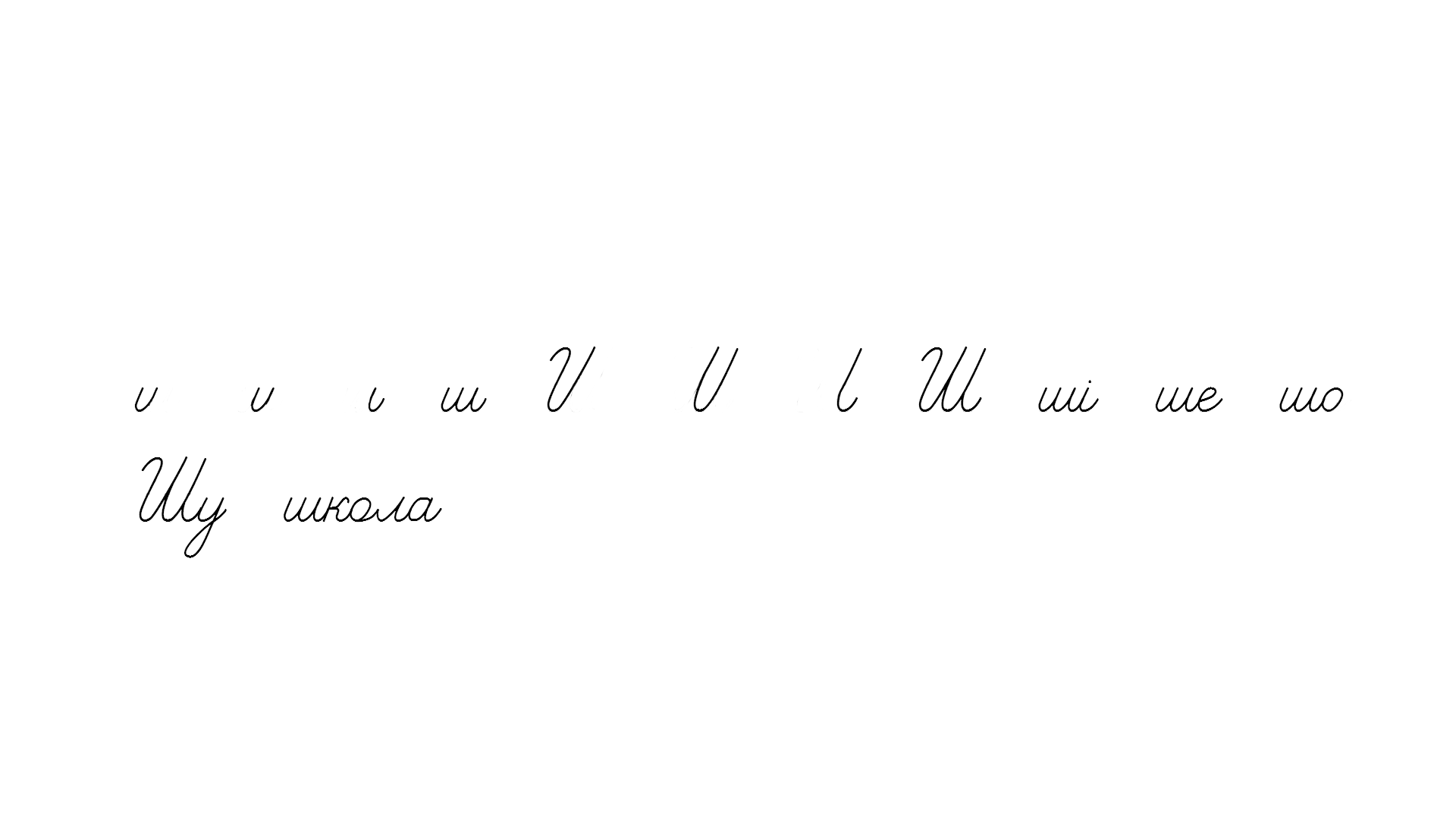 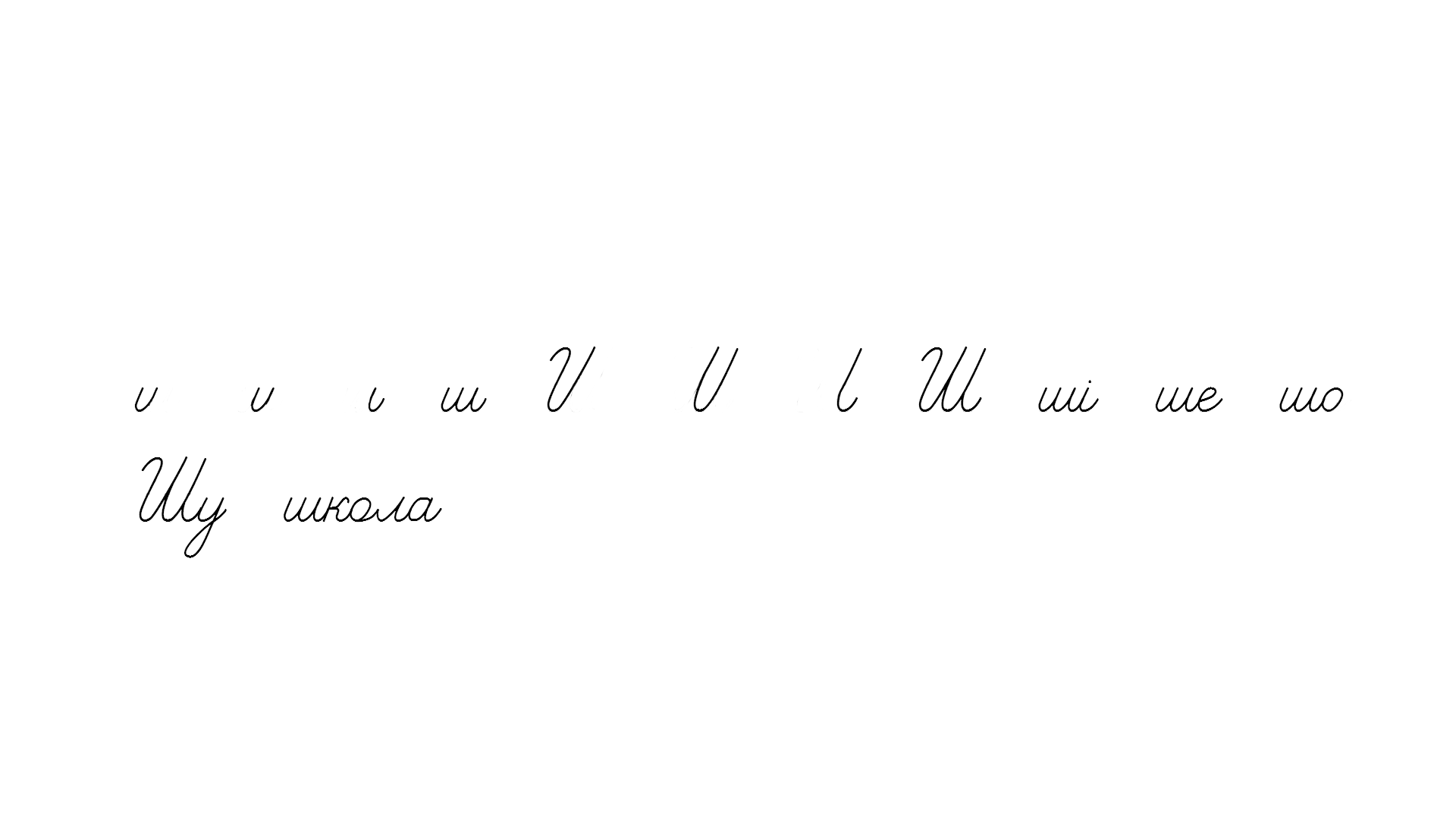 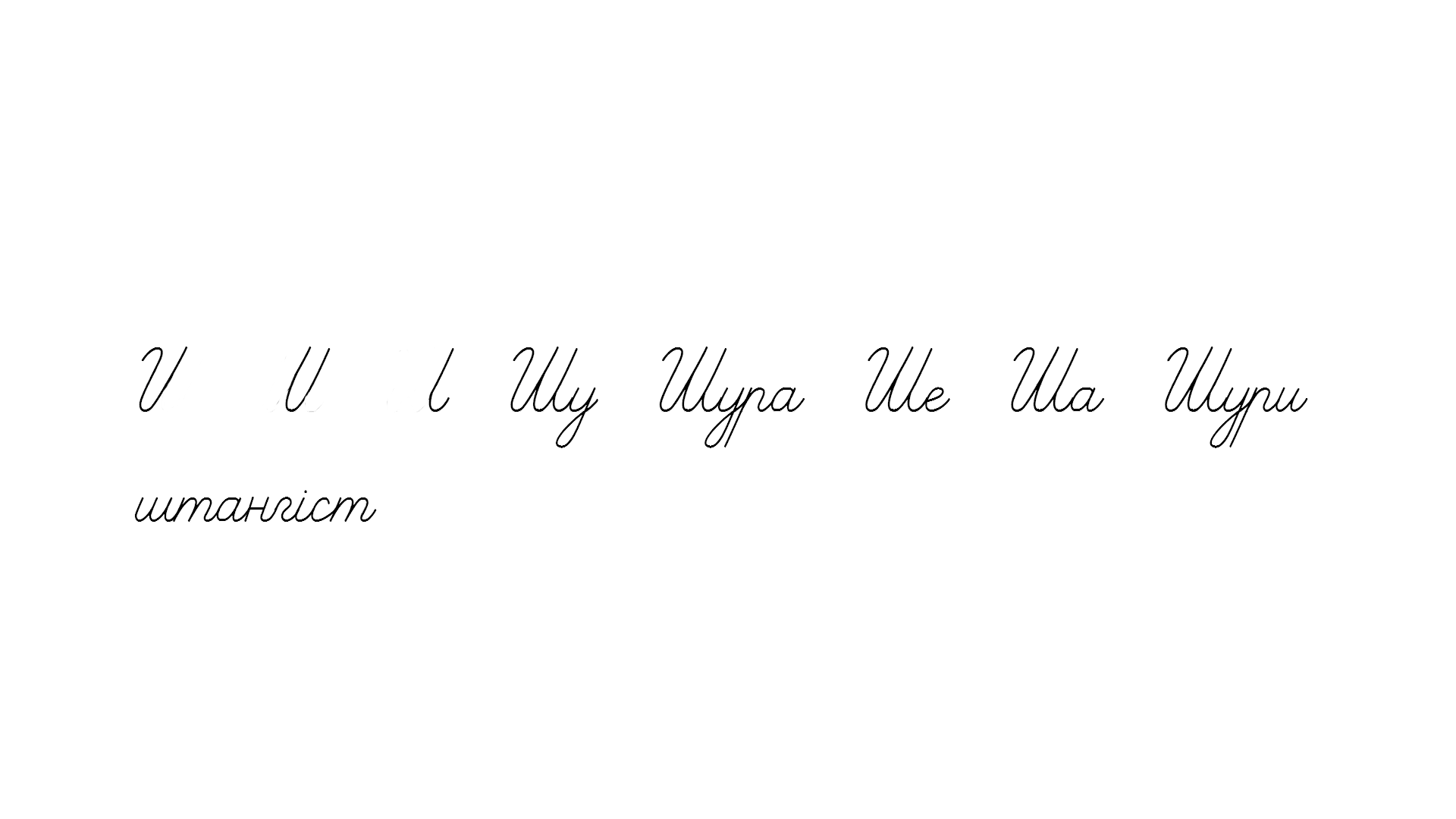 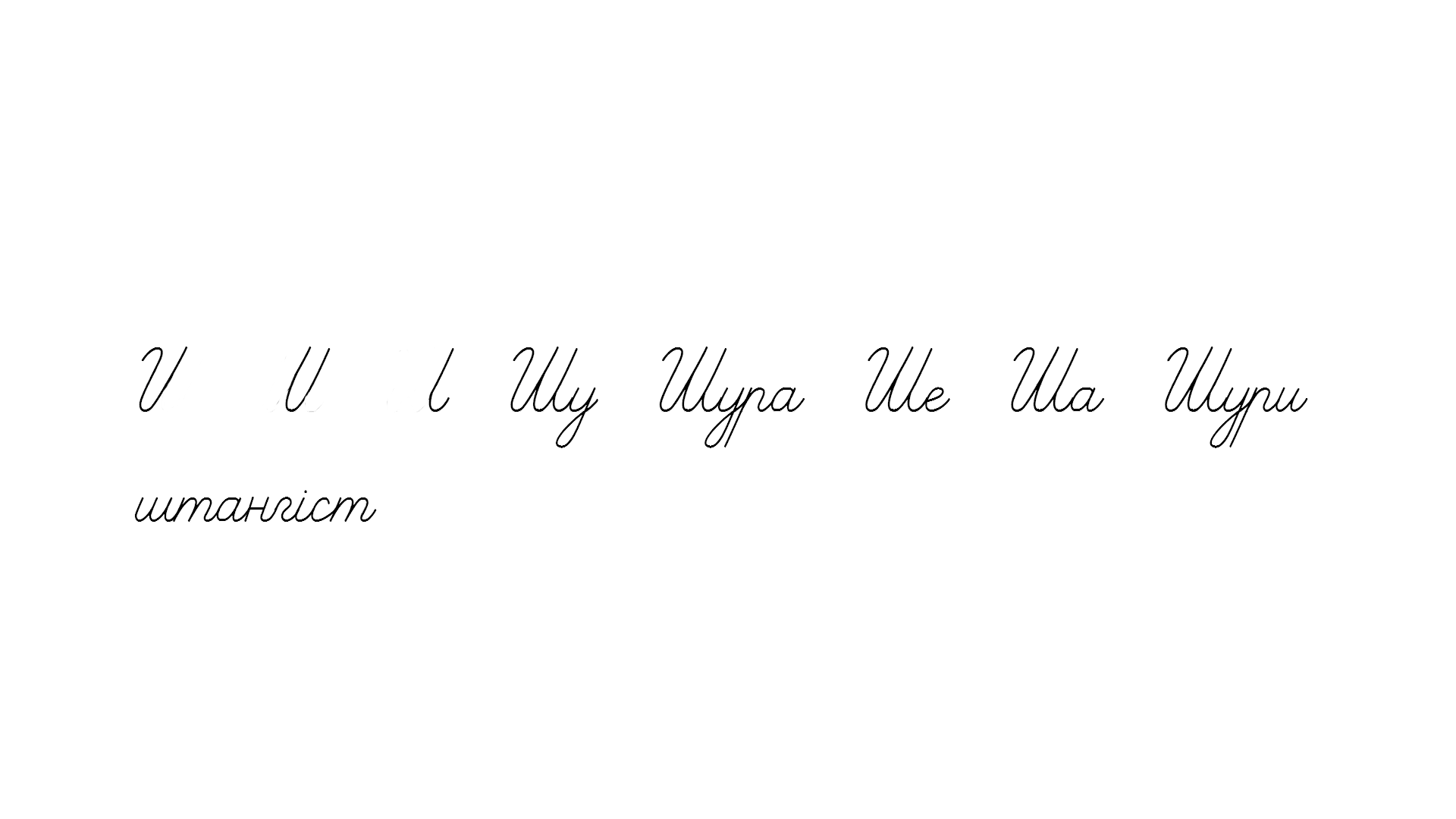 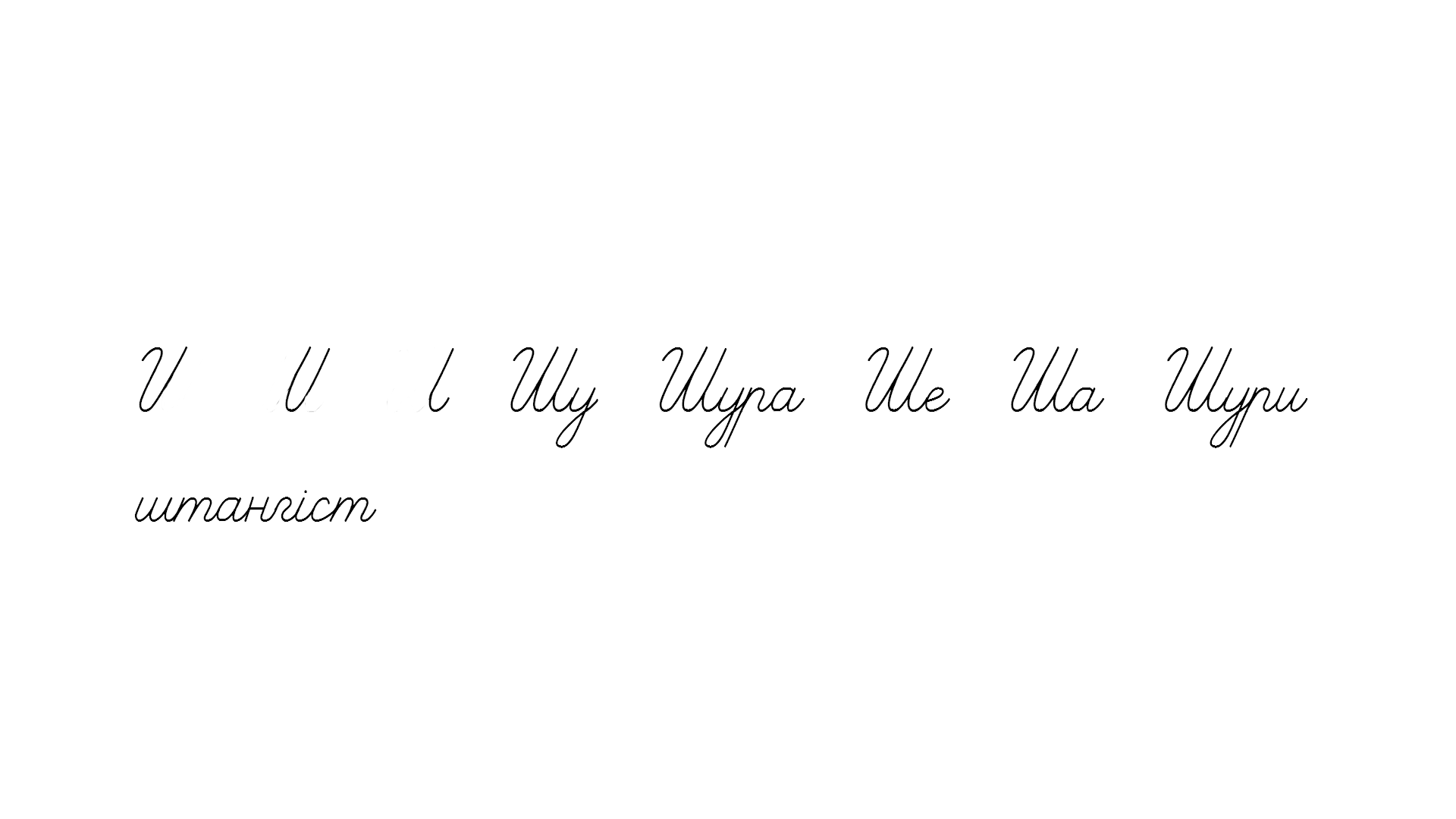 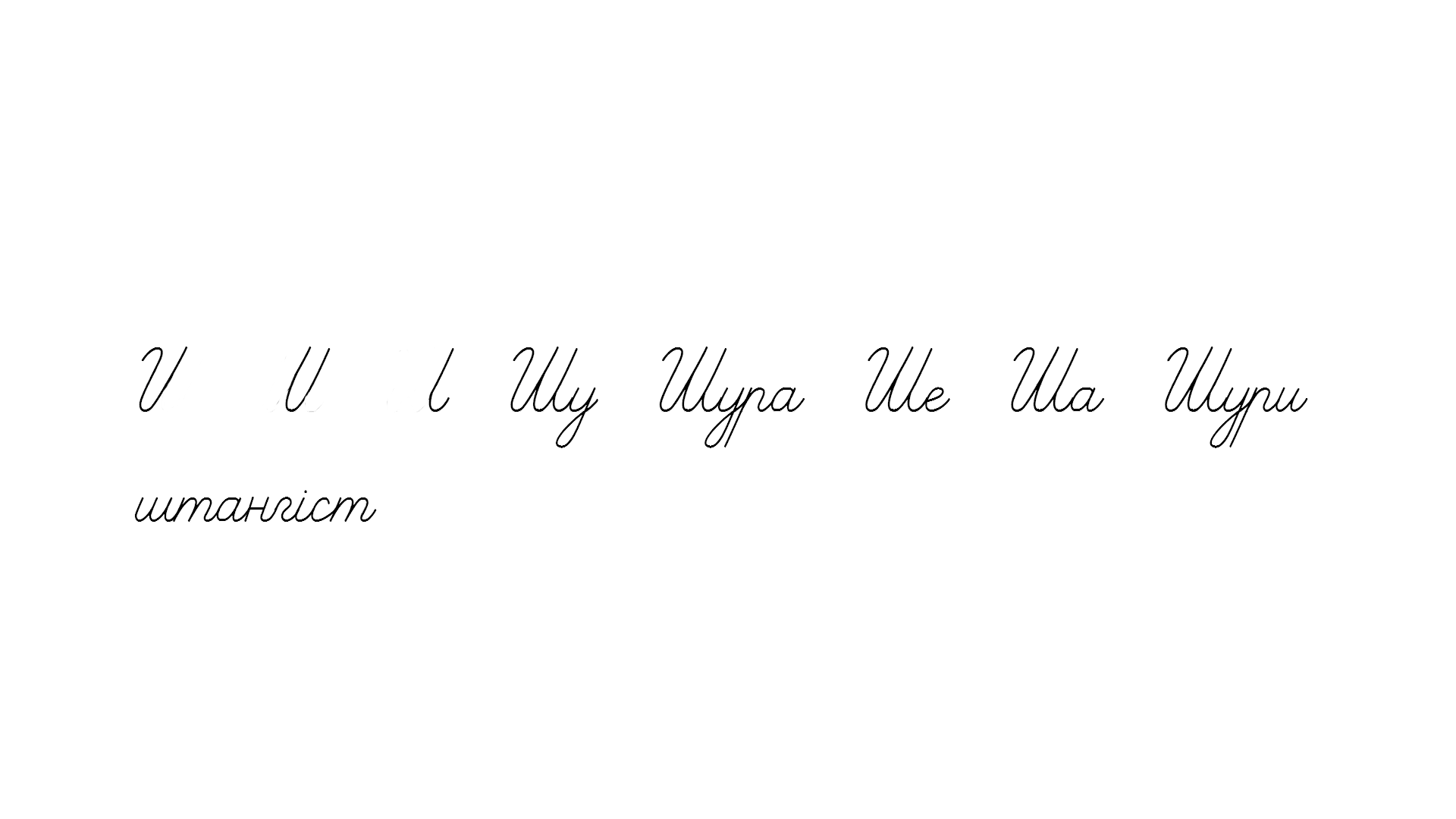 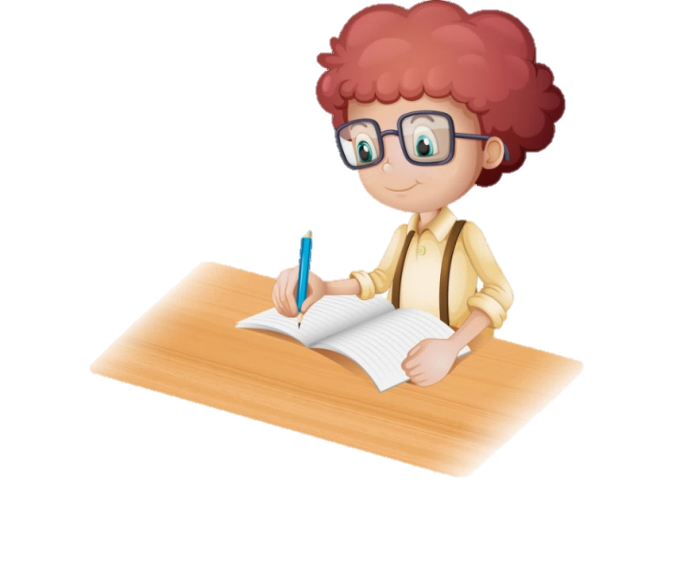 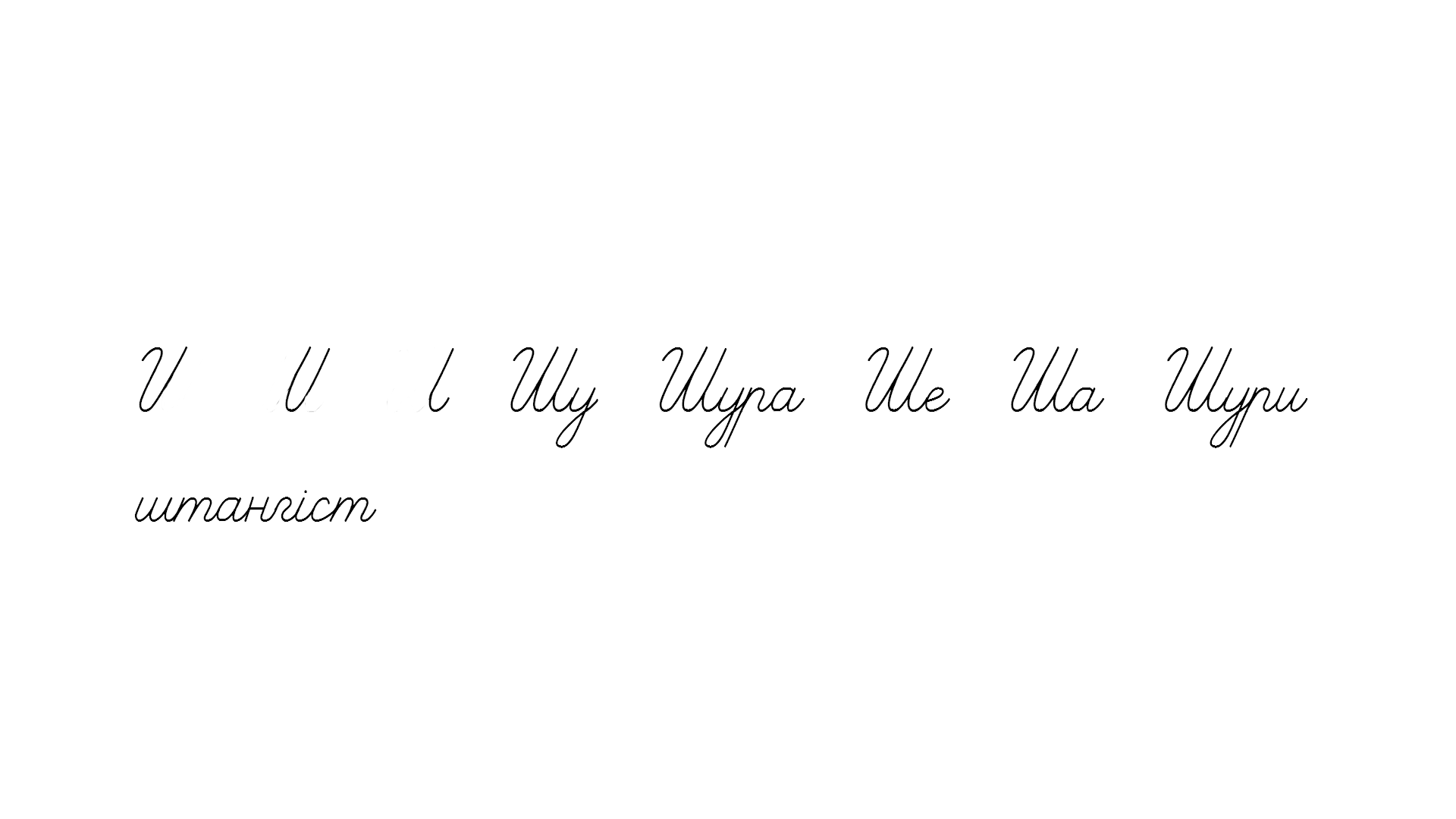 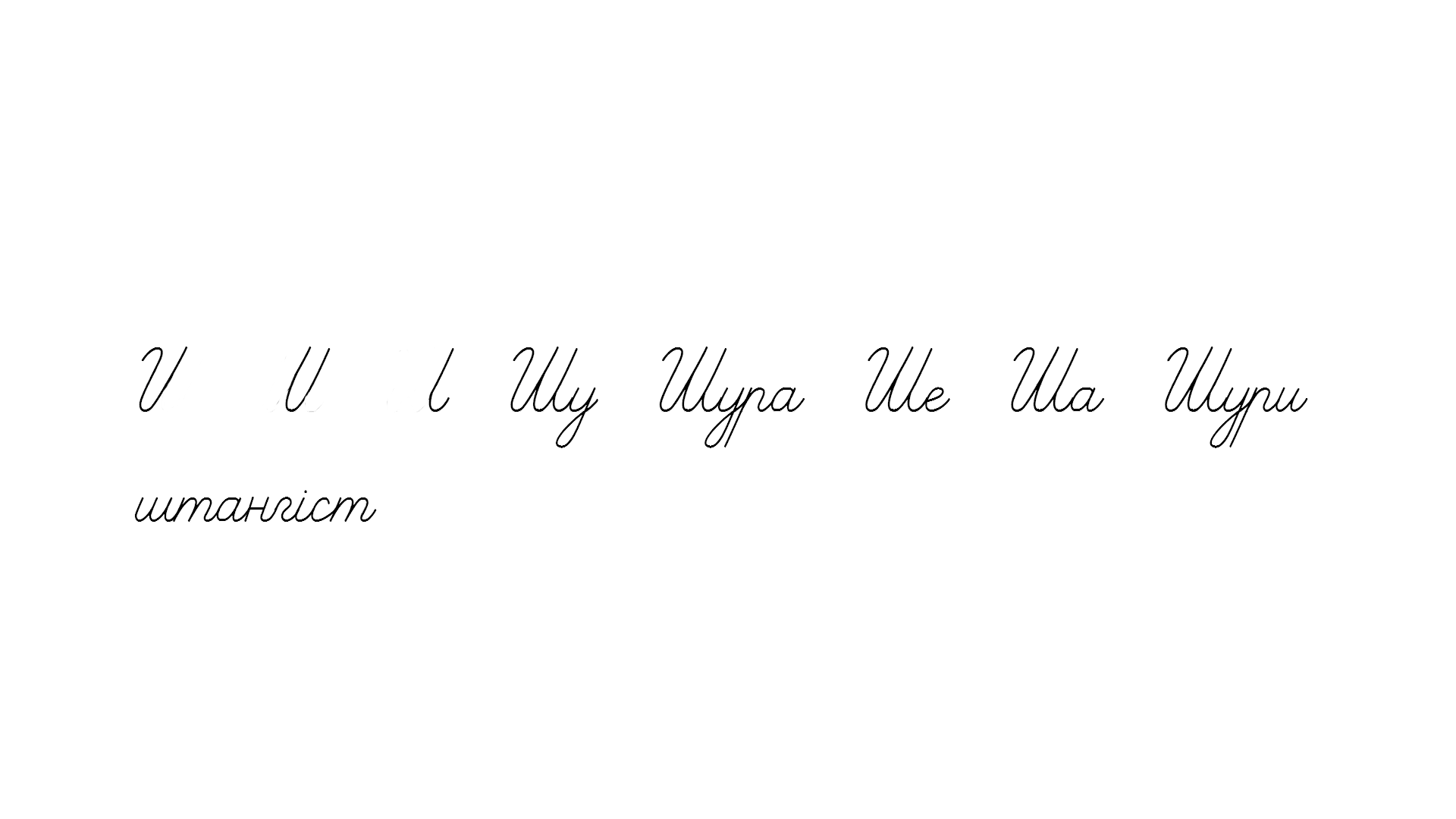 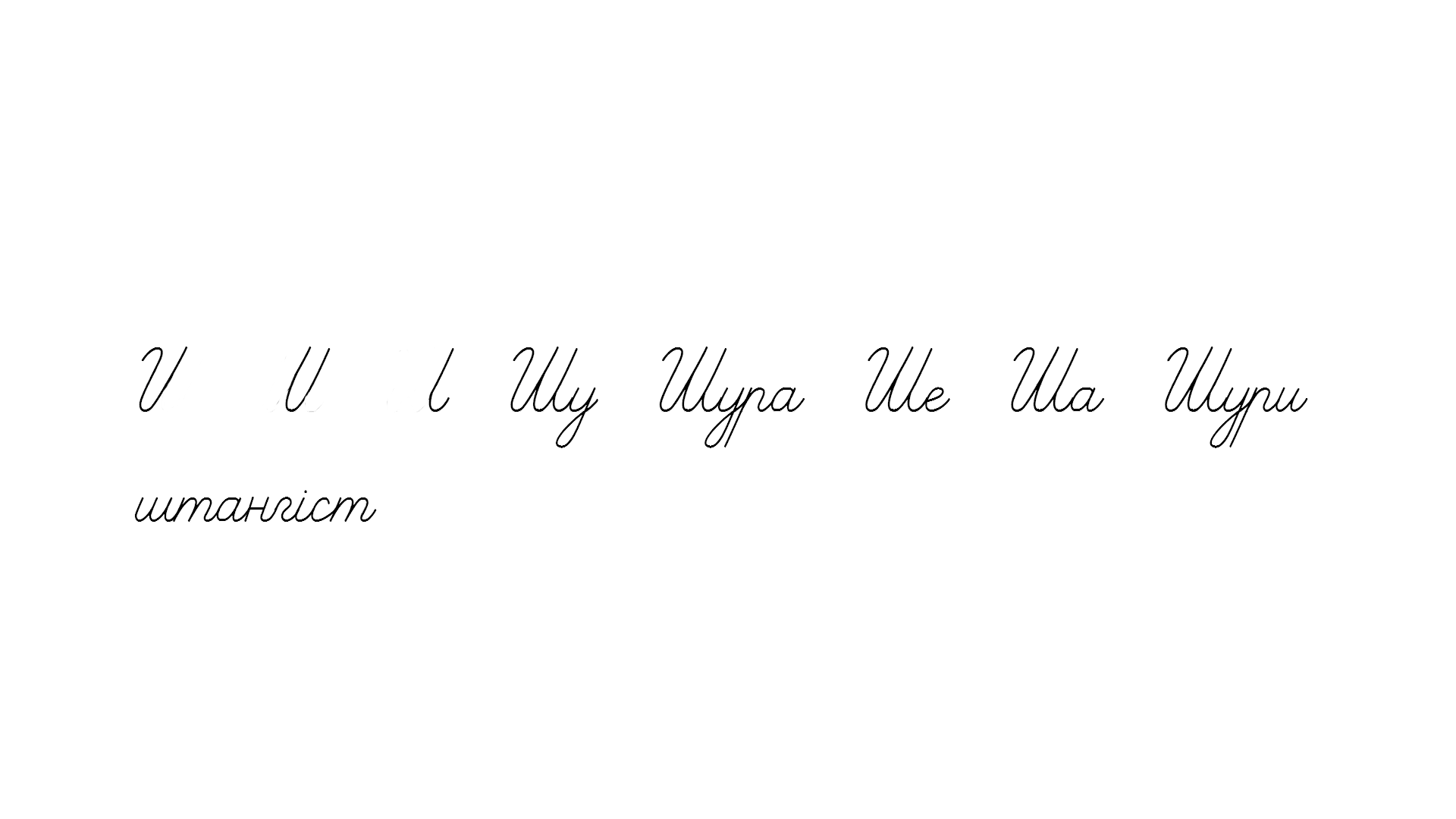 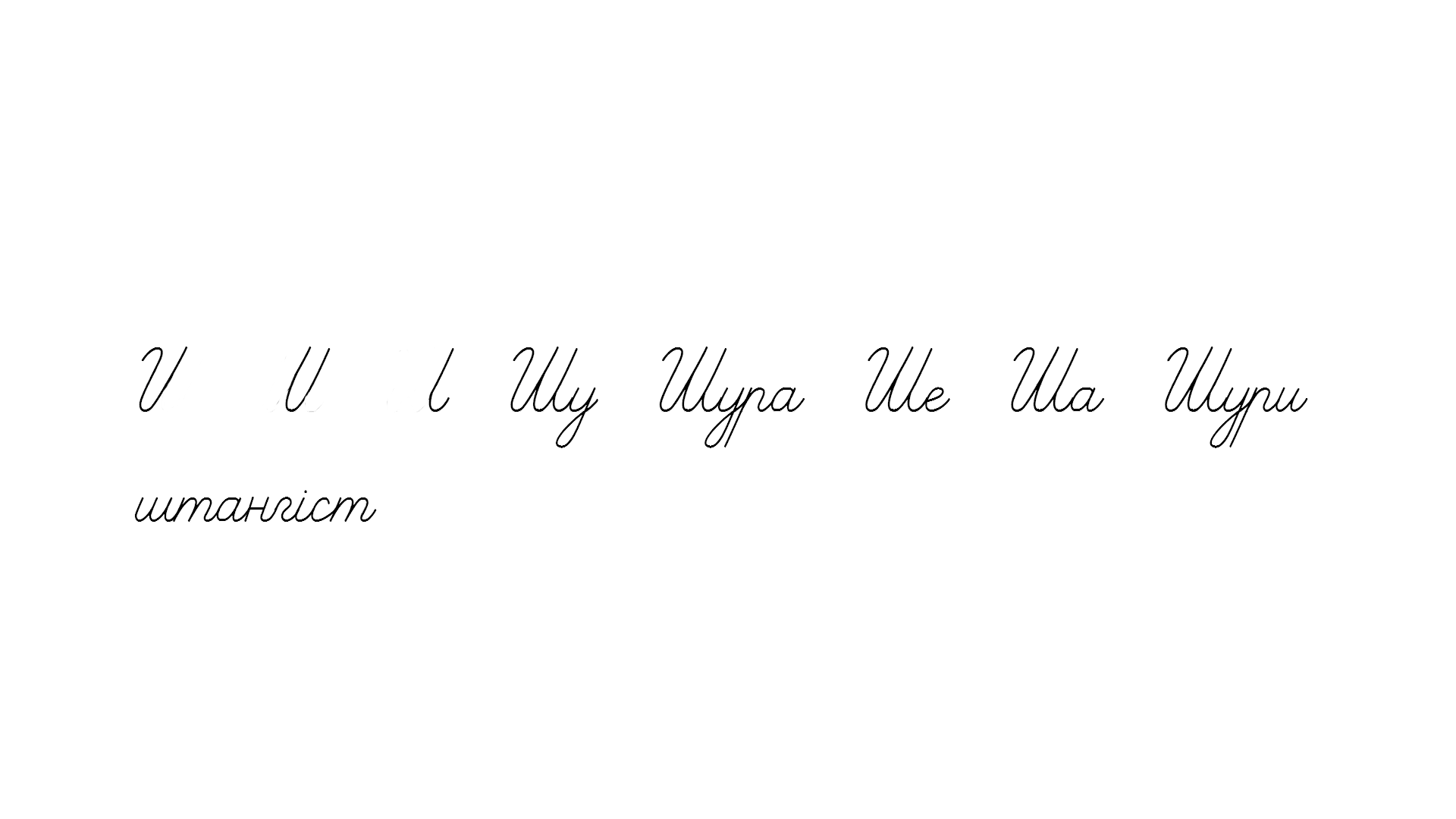 Сторінка
15
Прочитай речення у наступних рядках. 
Запиши за зразком
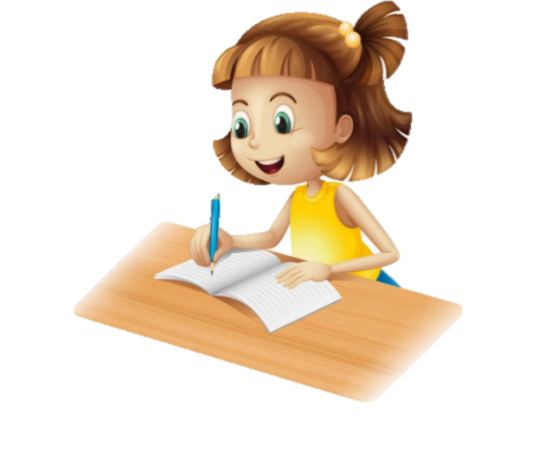 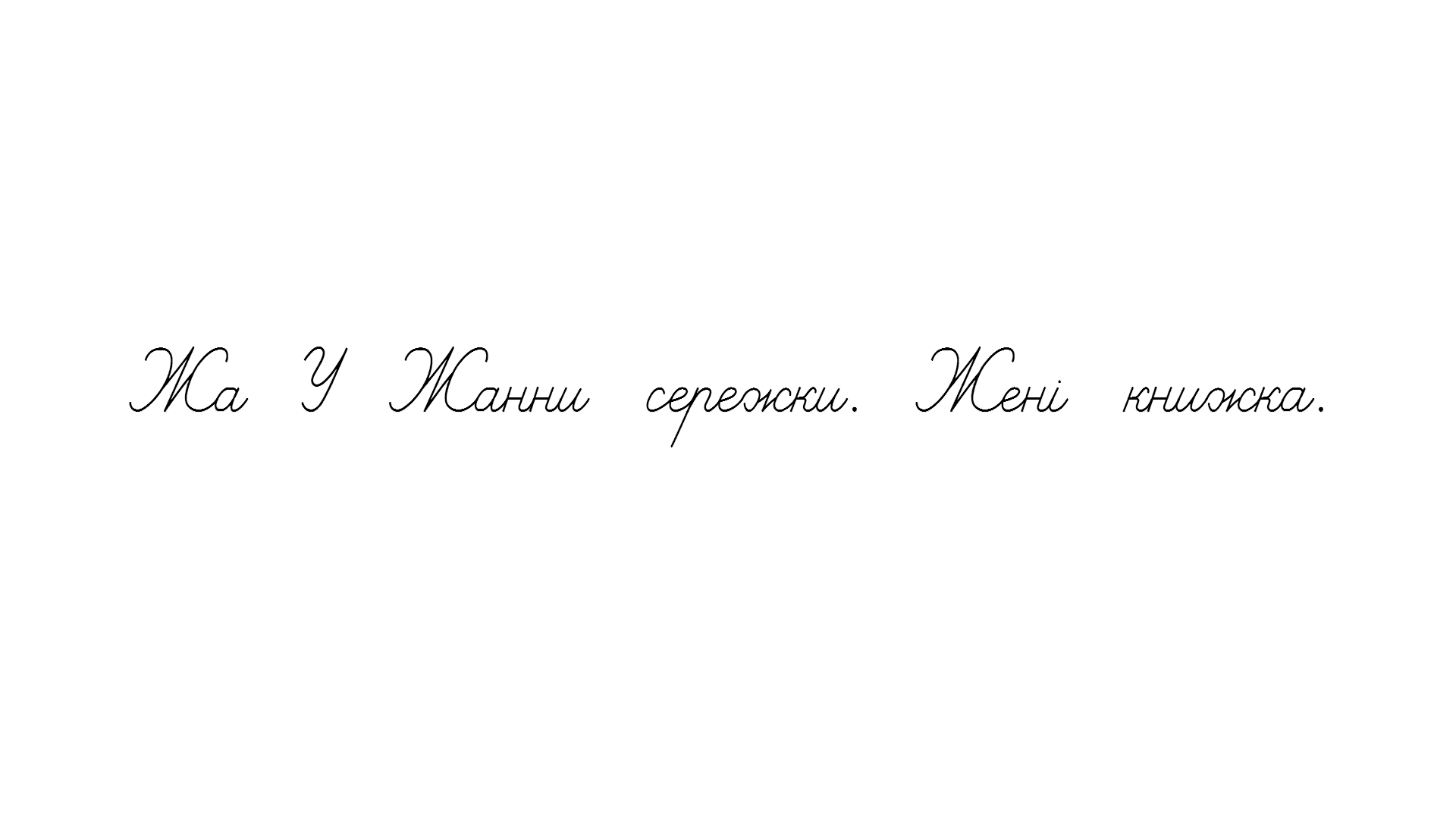 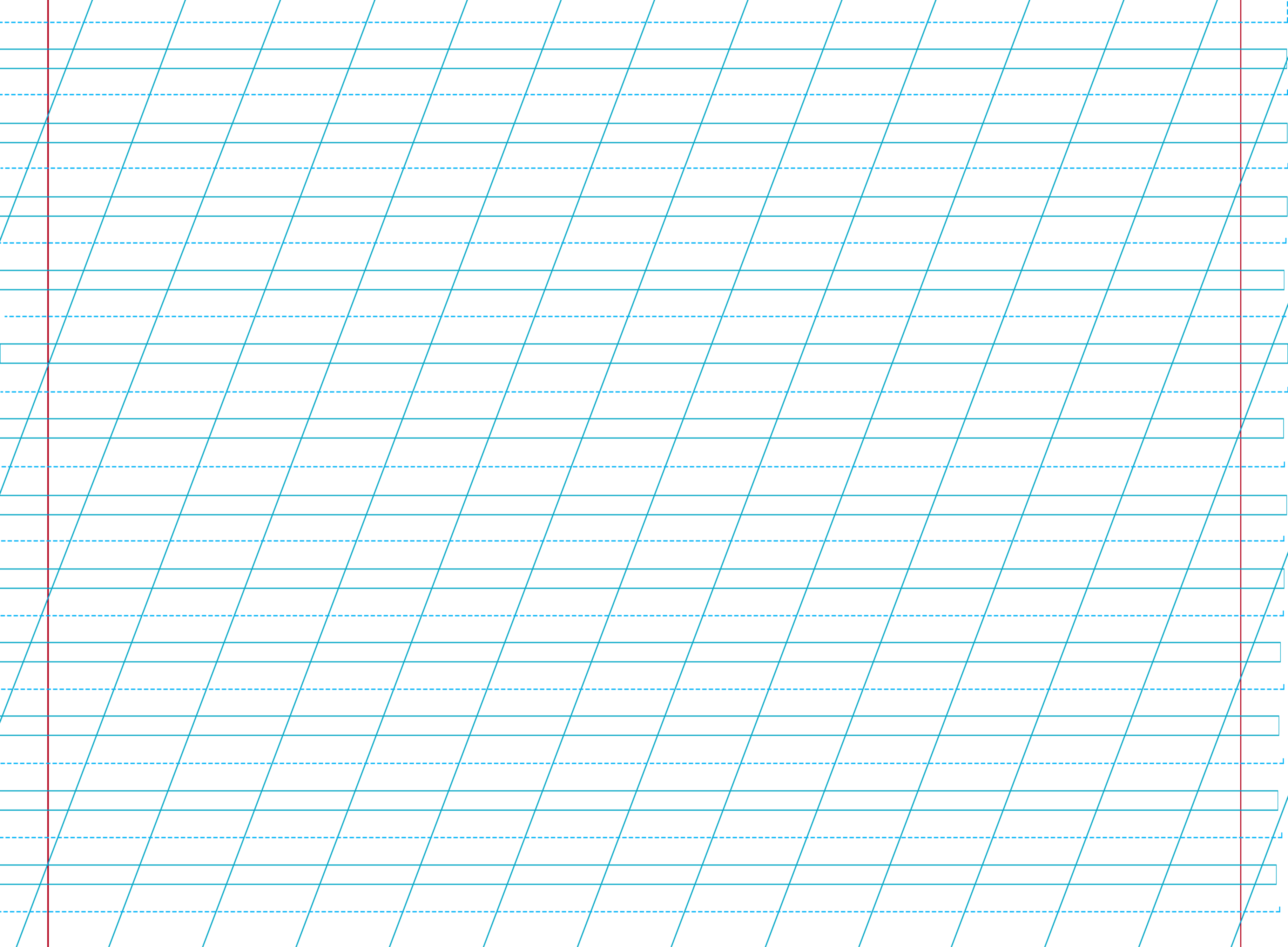 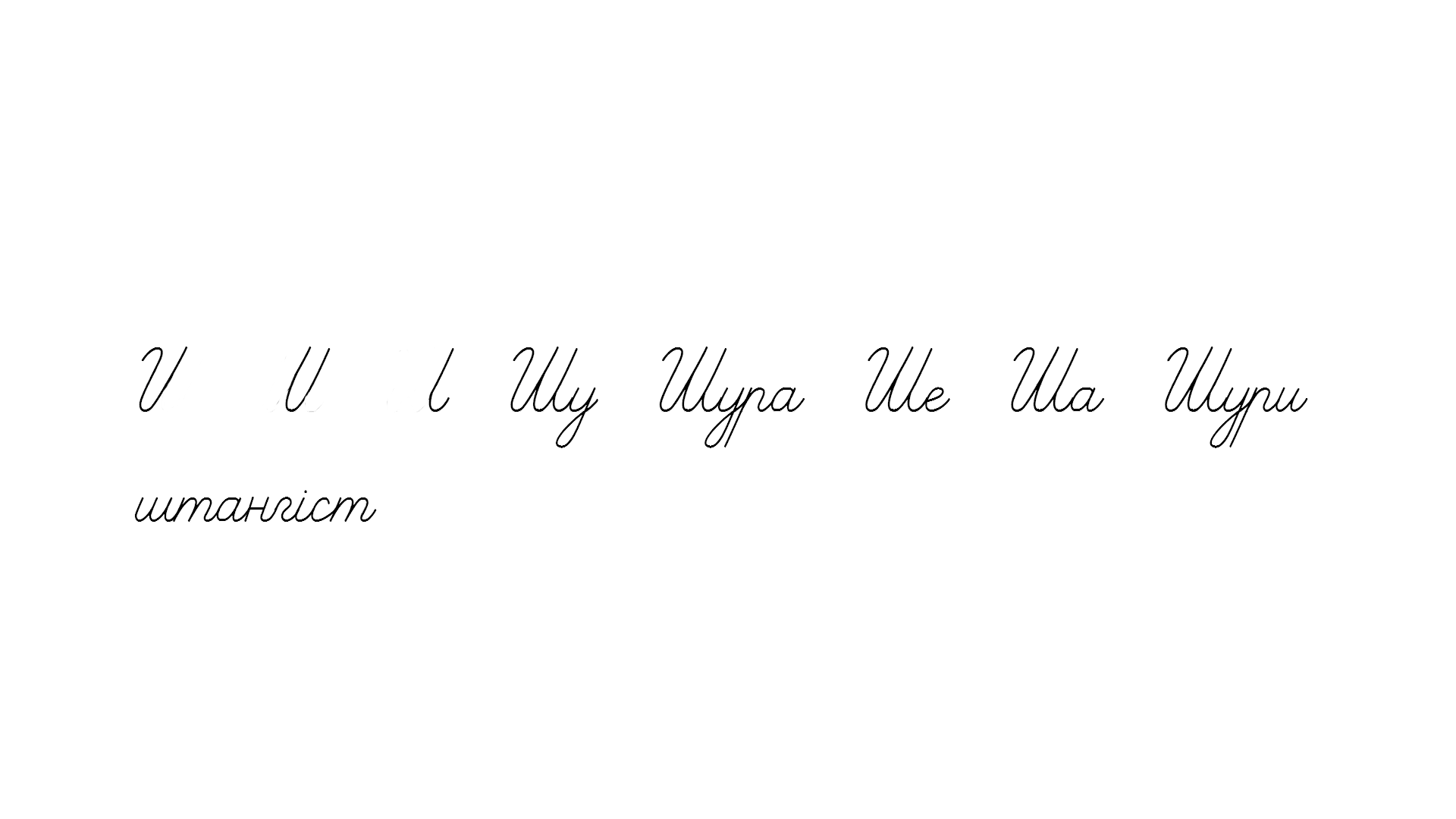 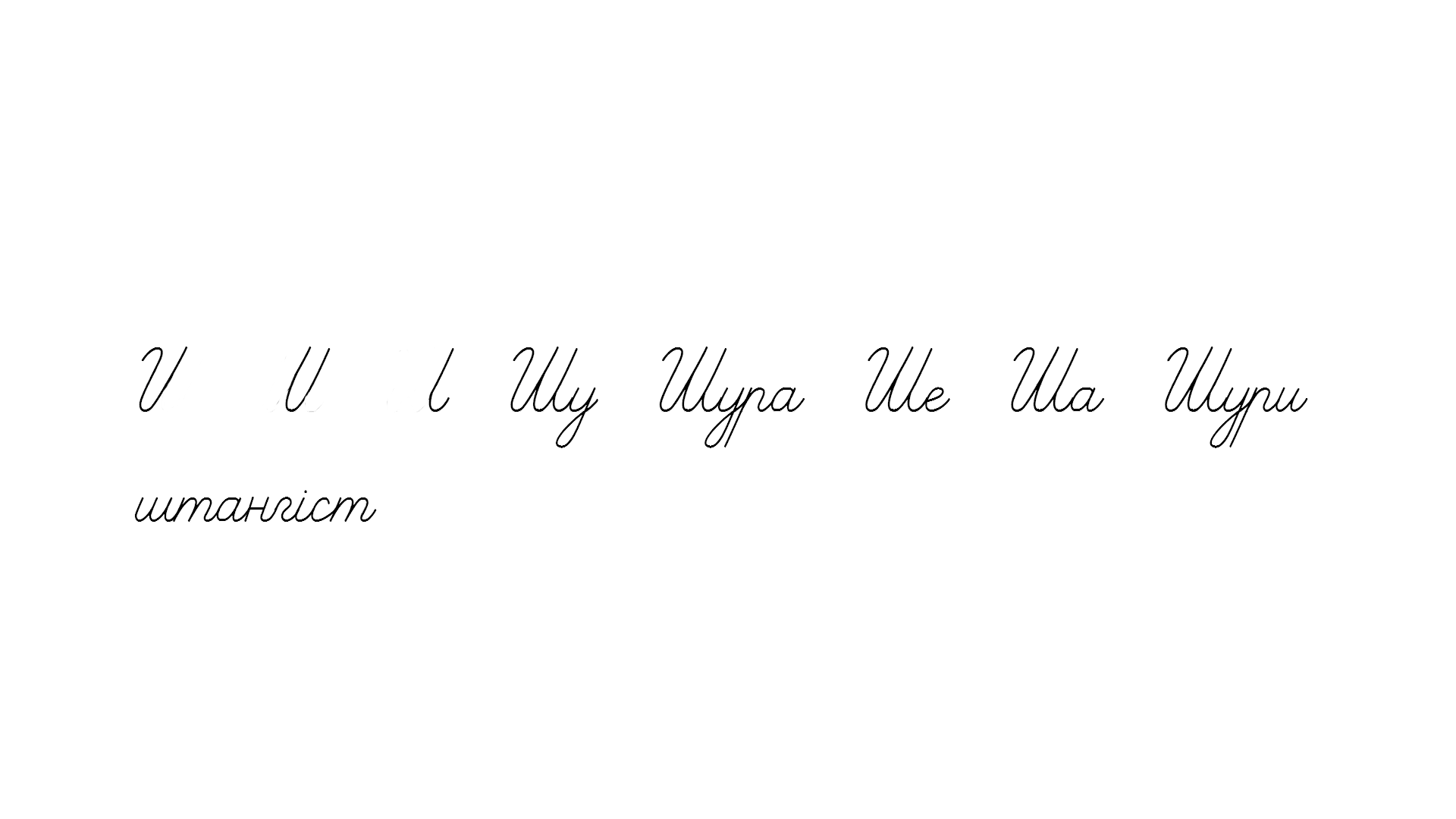 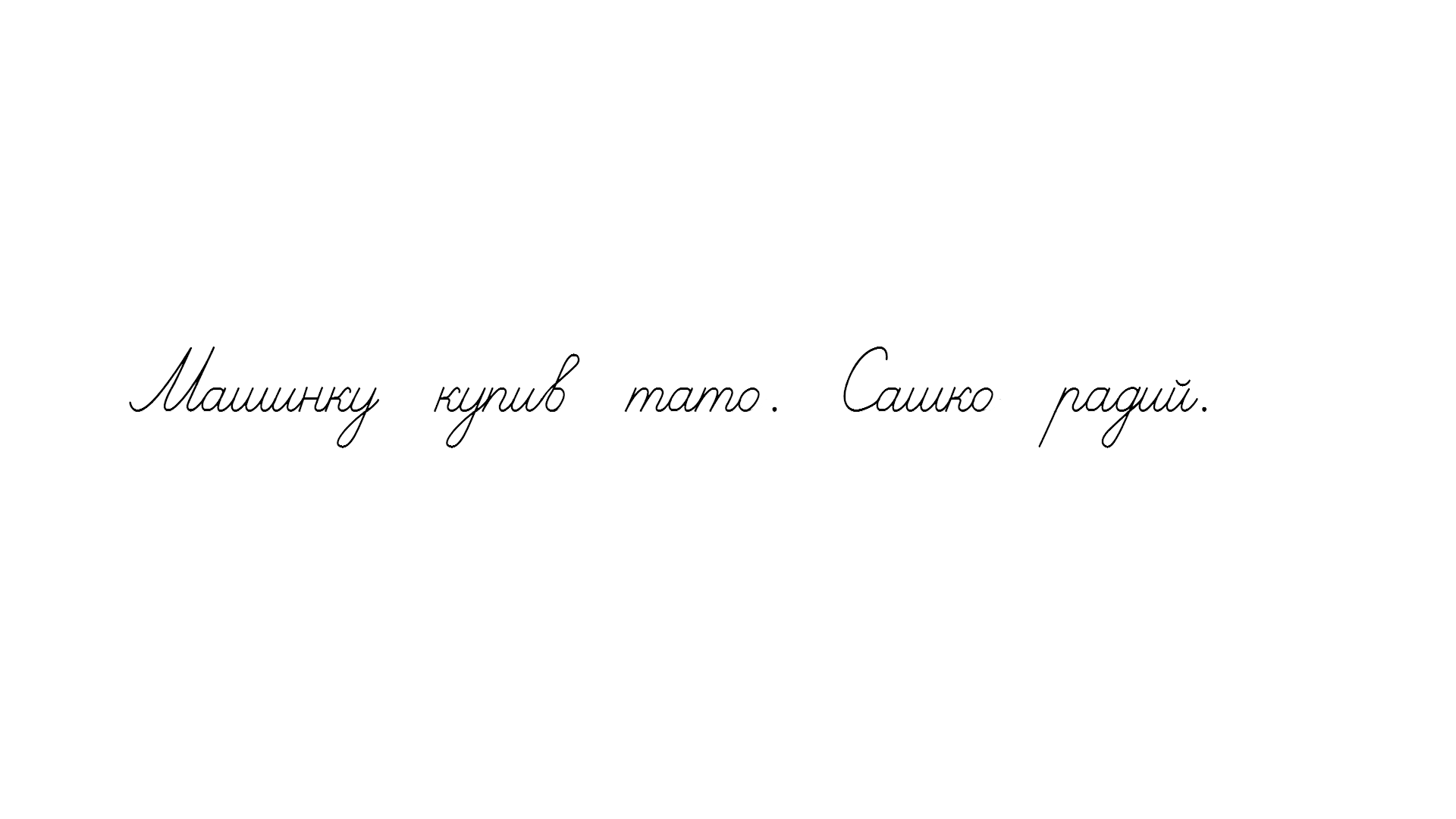 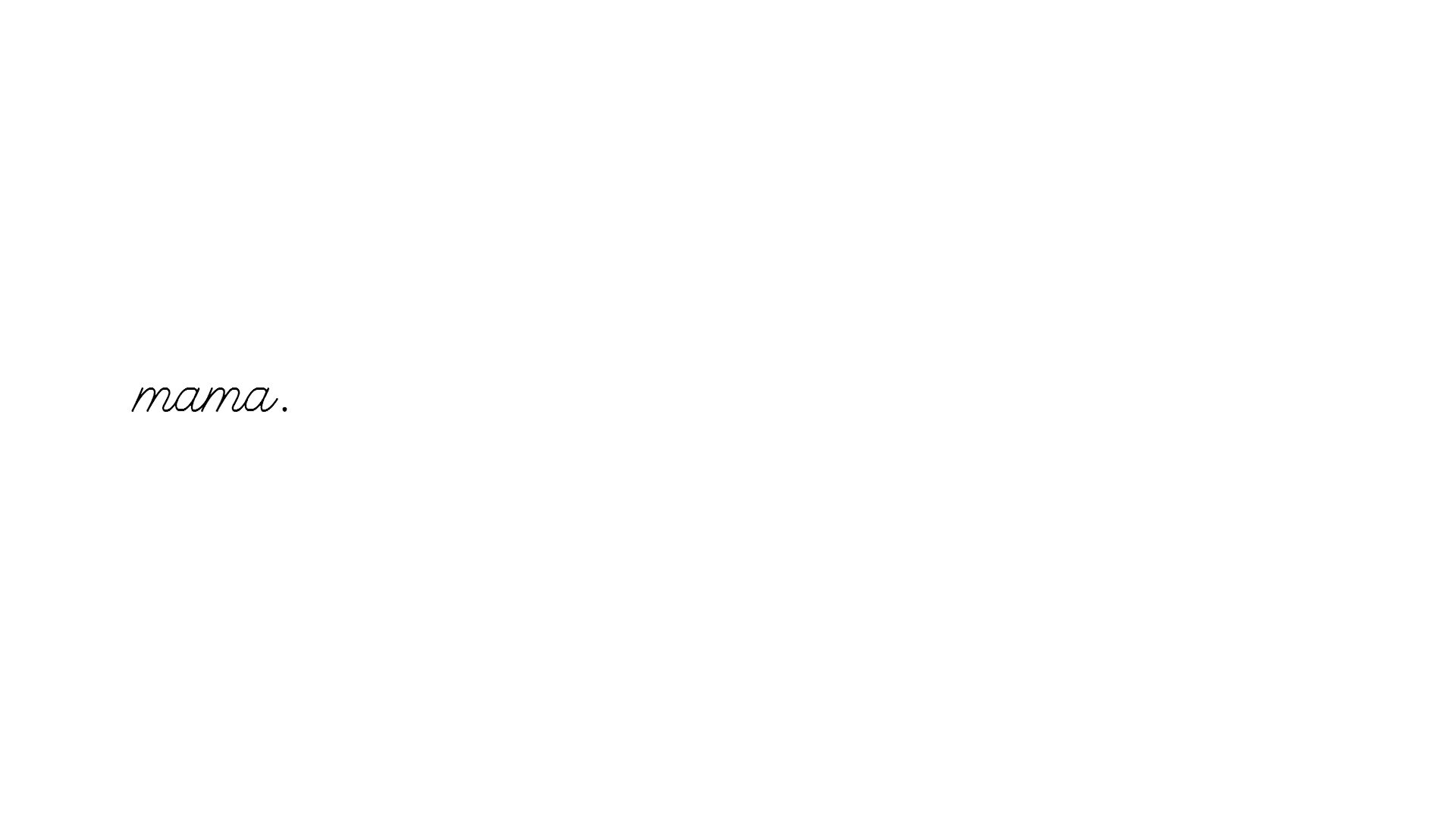 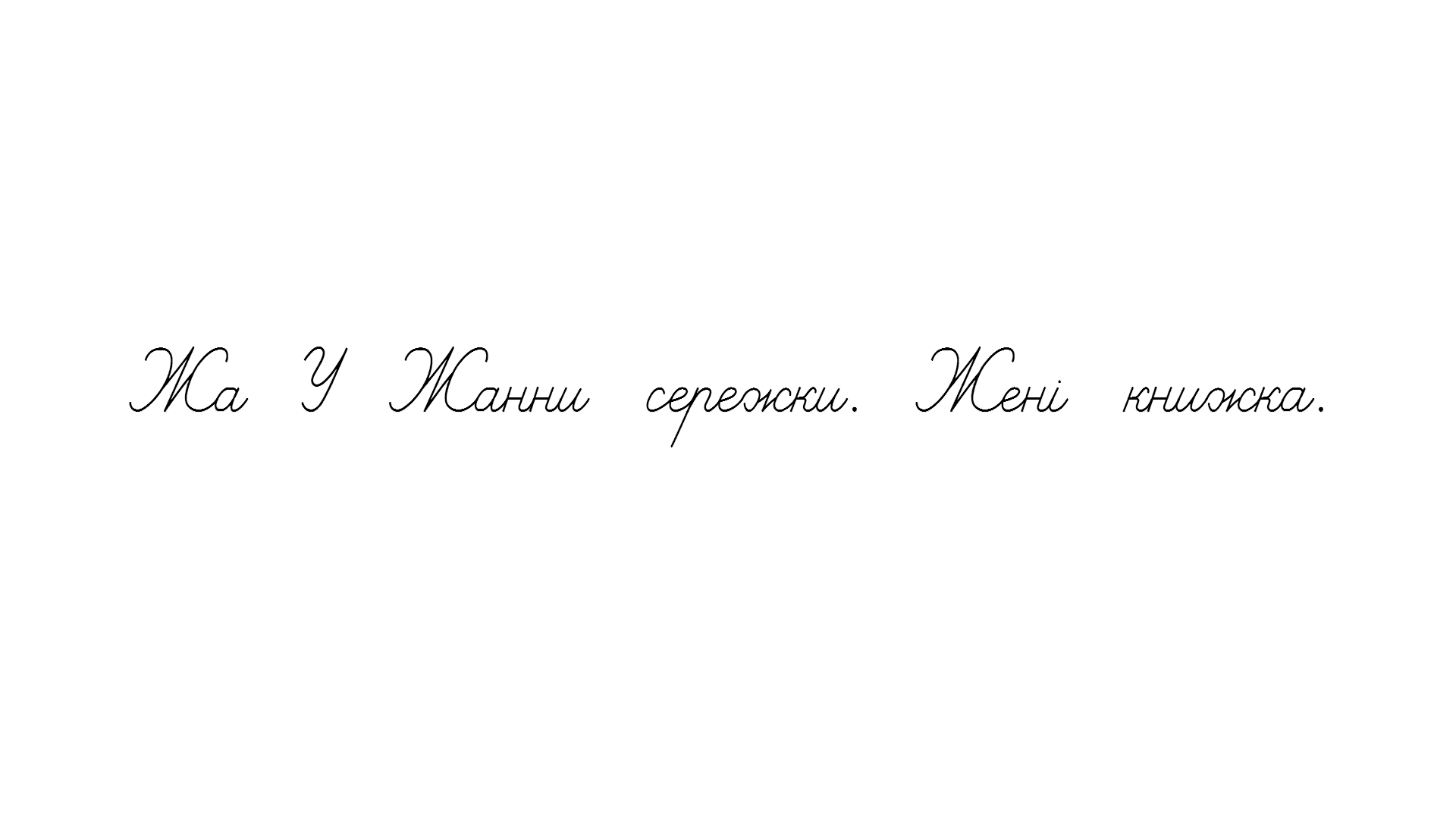 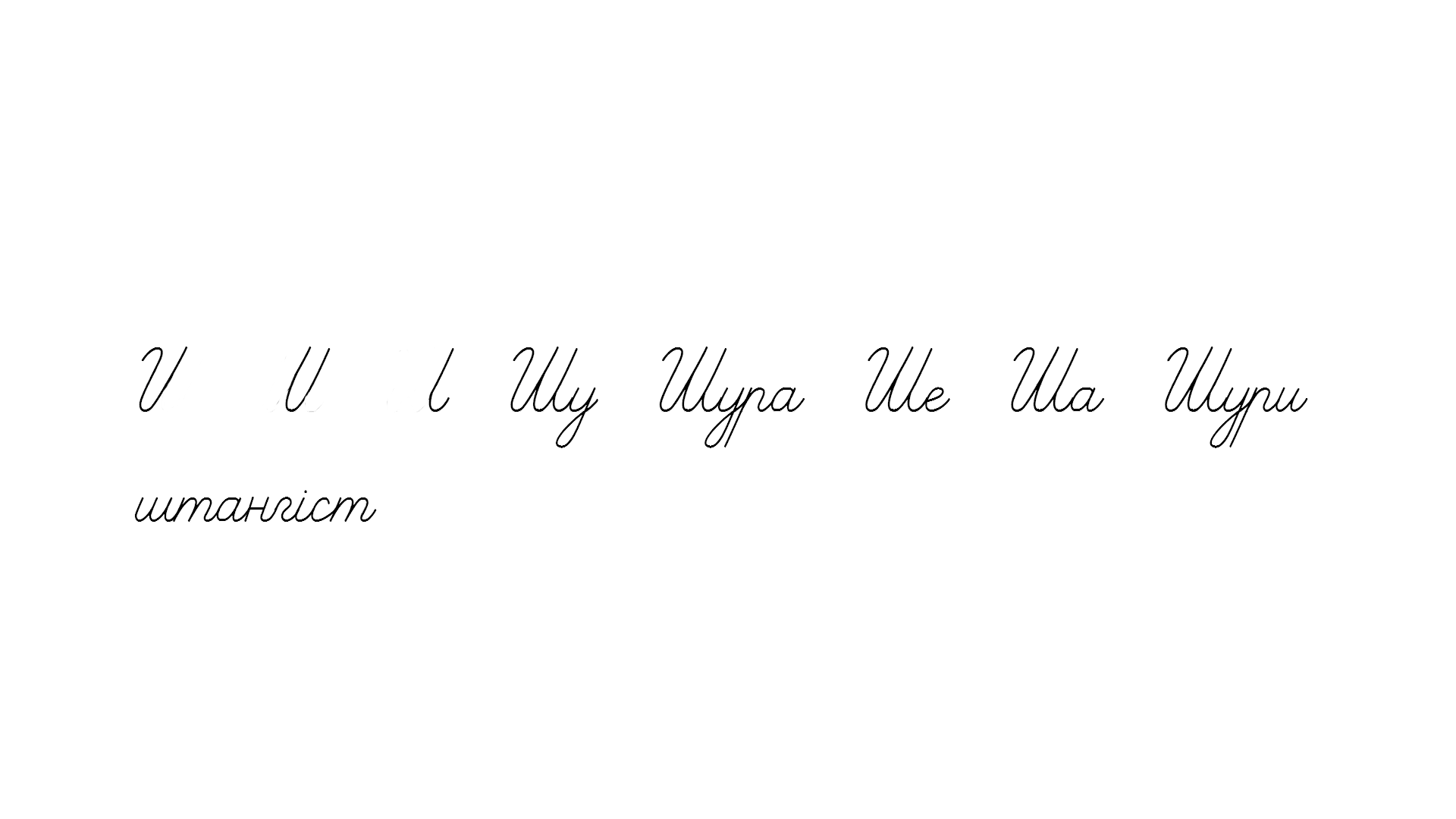 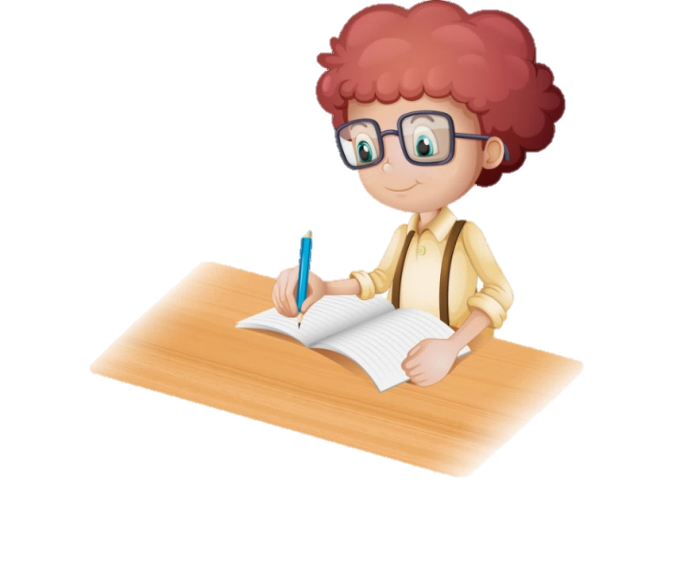 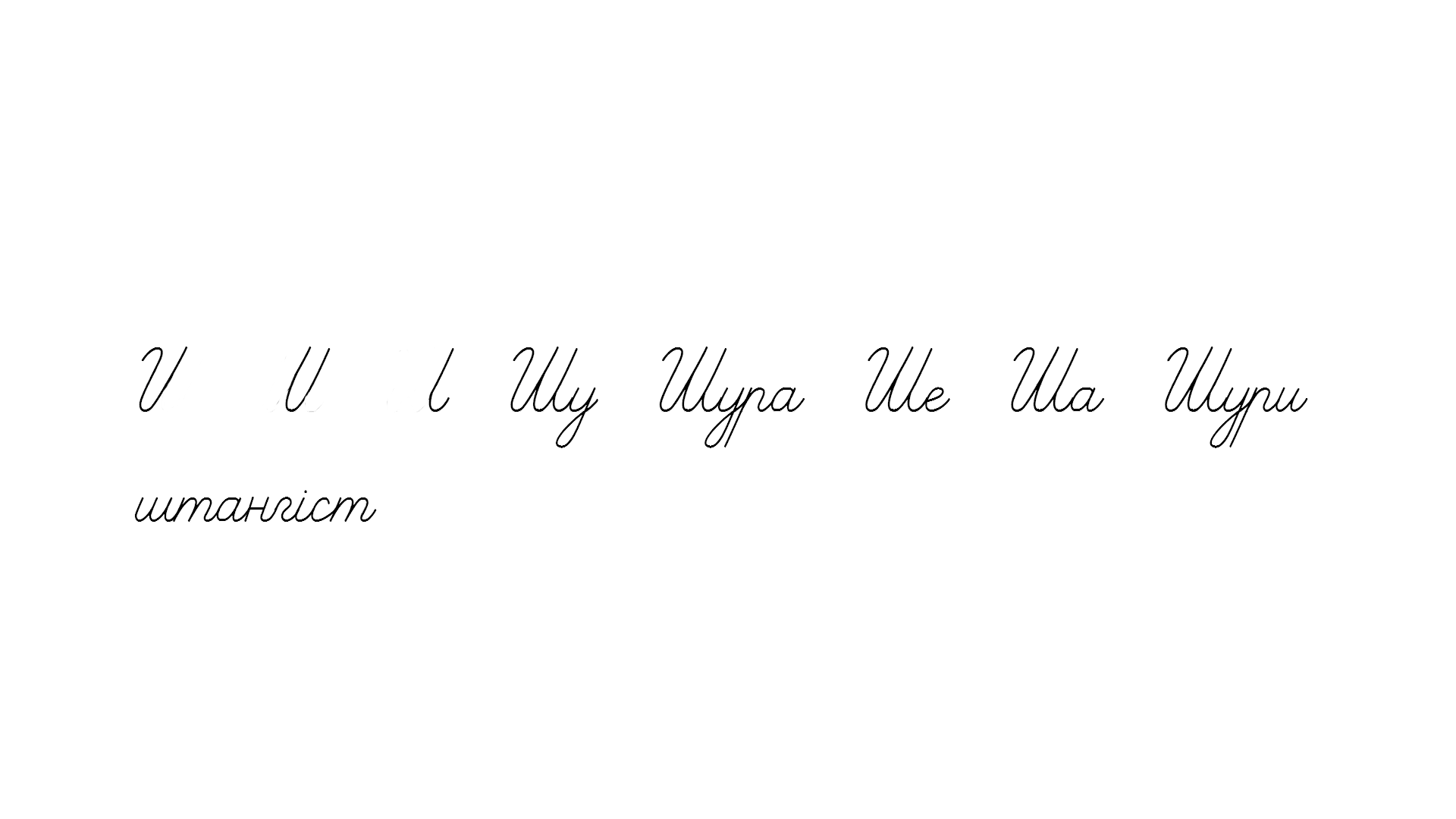 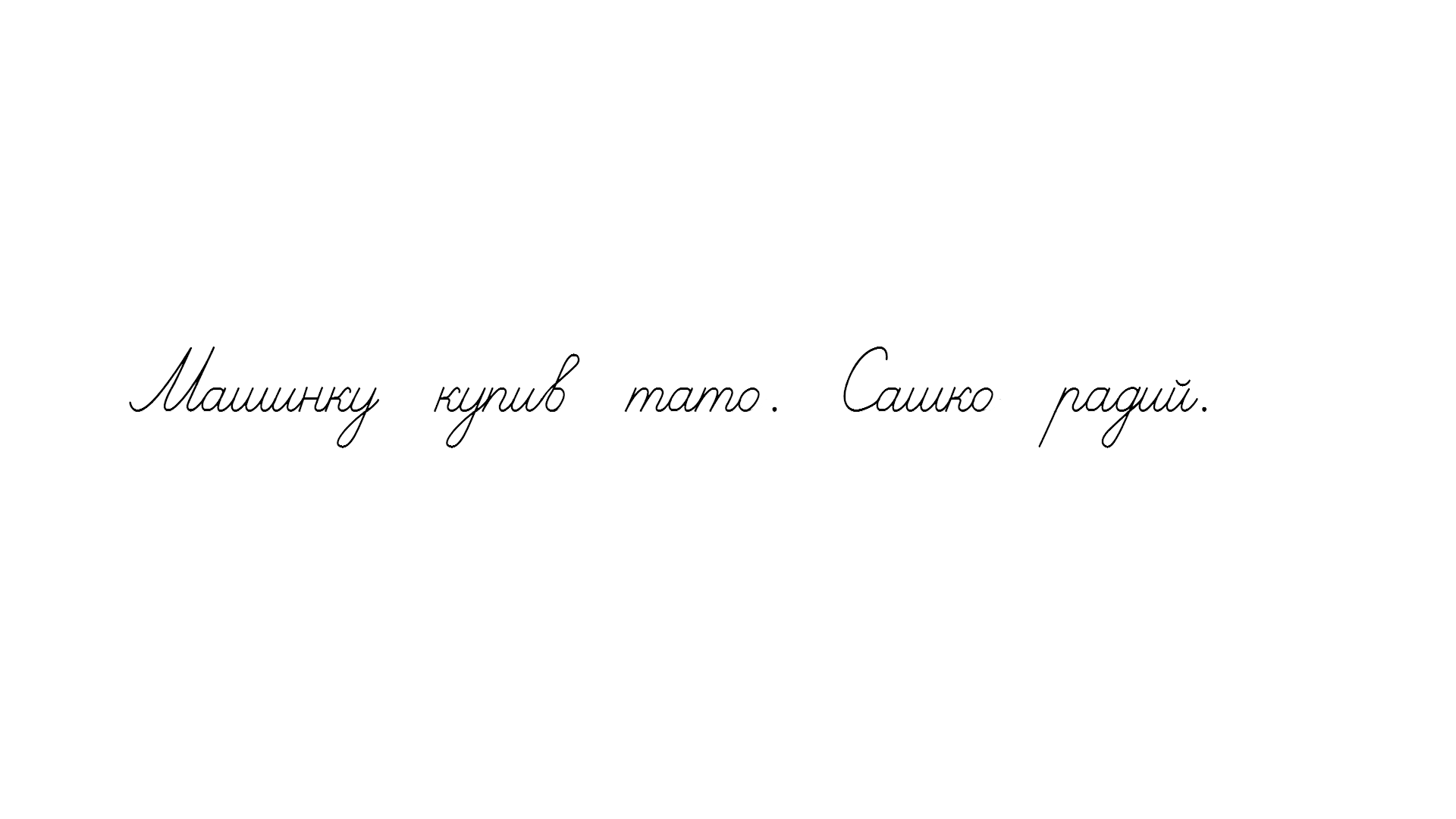 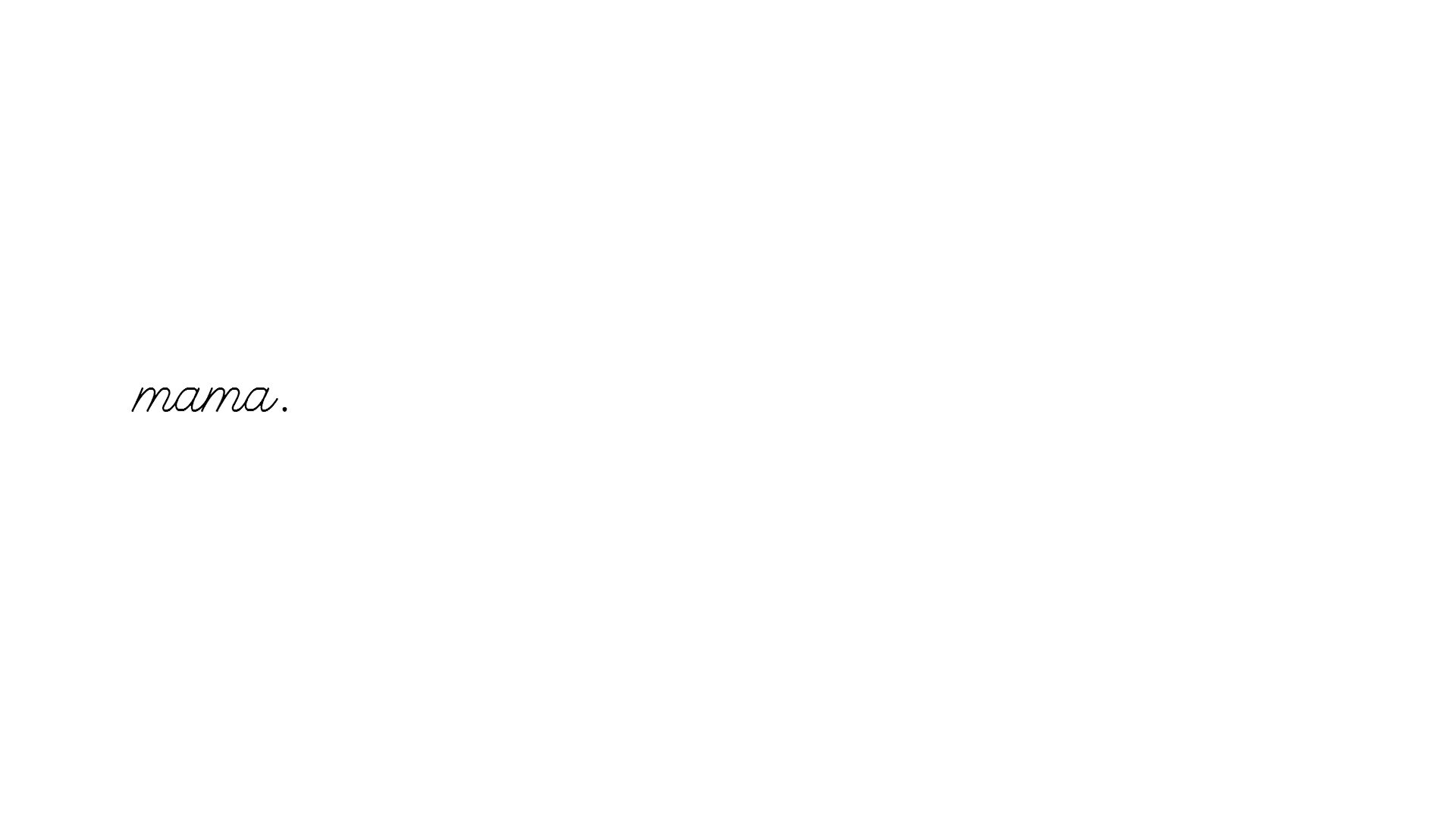 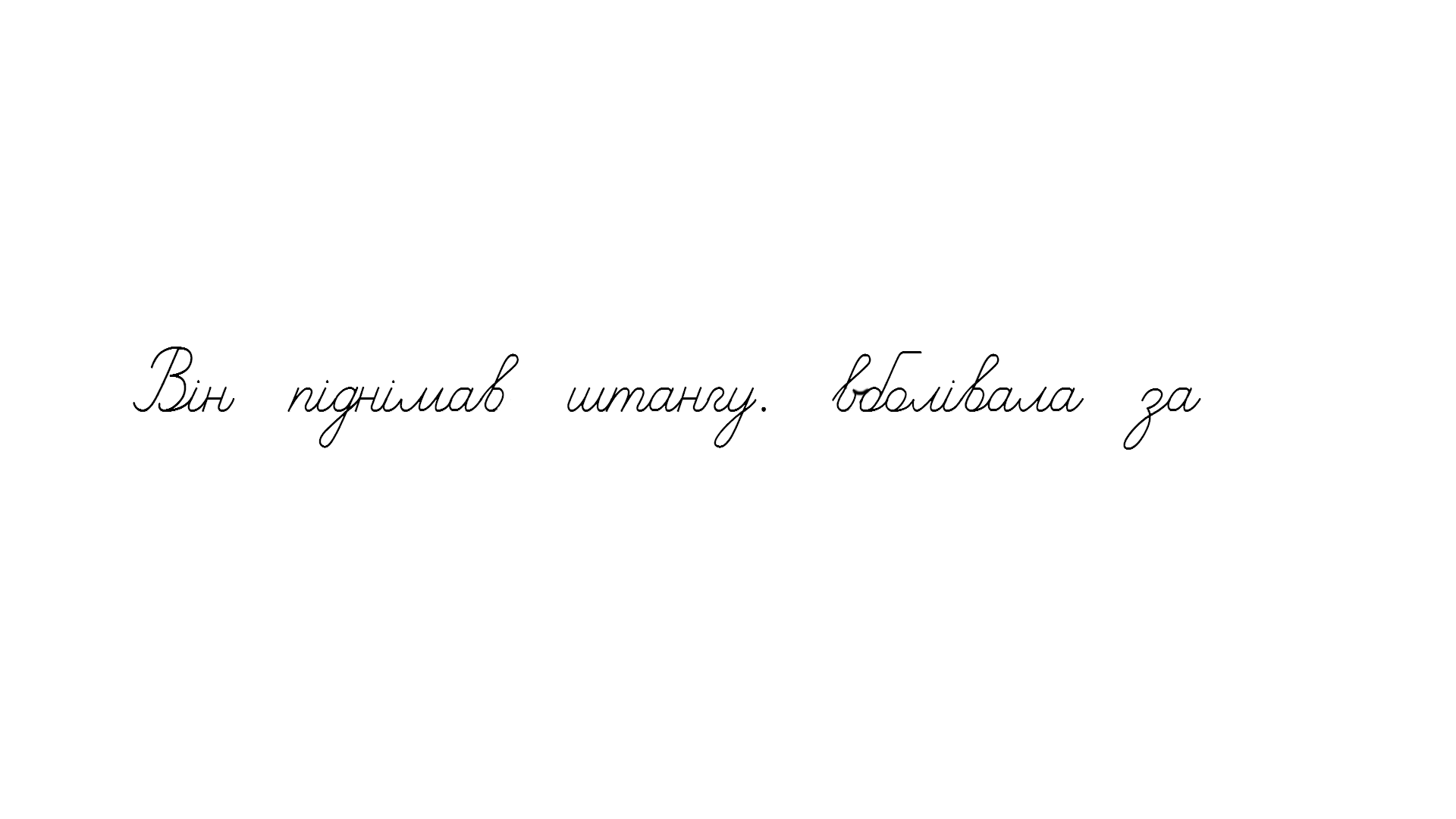 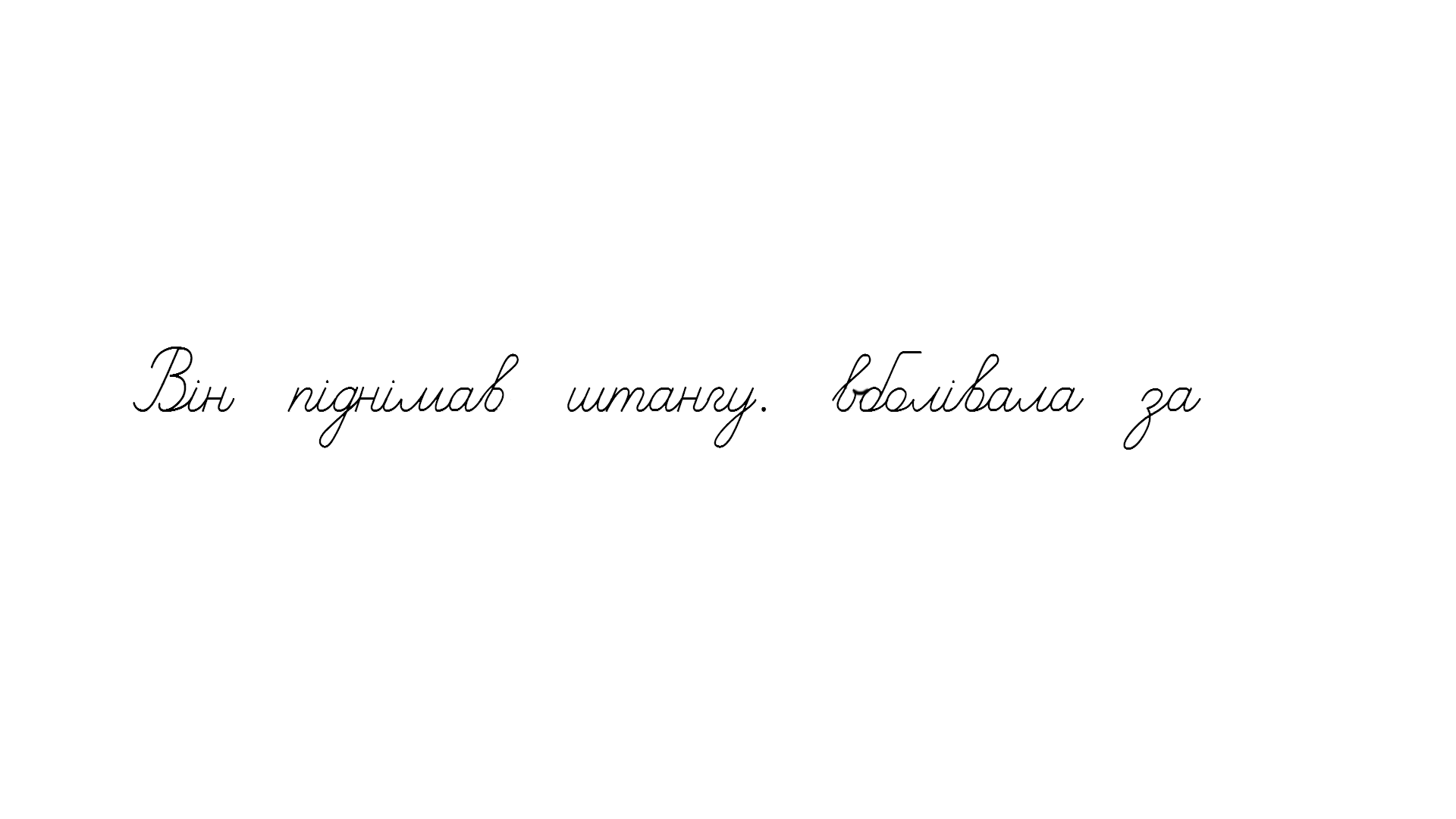 Сторінка
15
Прочитай друковане речення у наступному рядку. Запиши його самостійно.
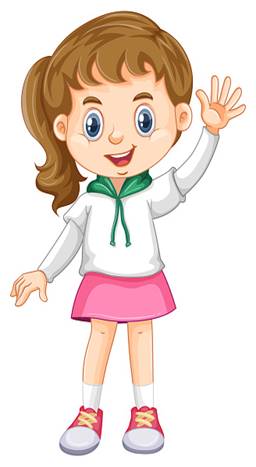 Шура вболівала за тата.
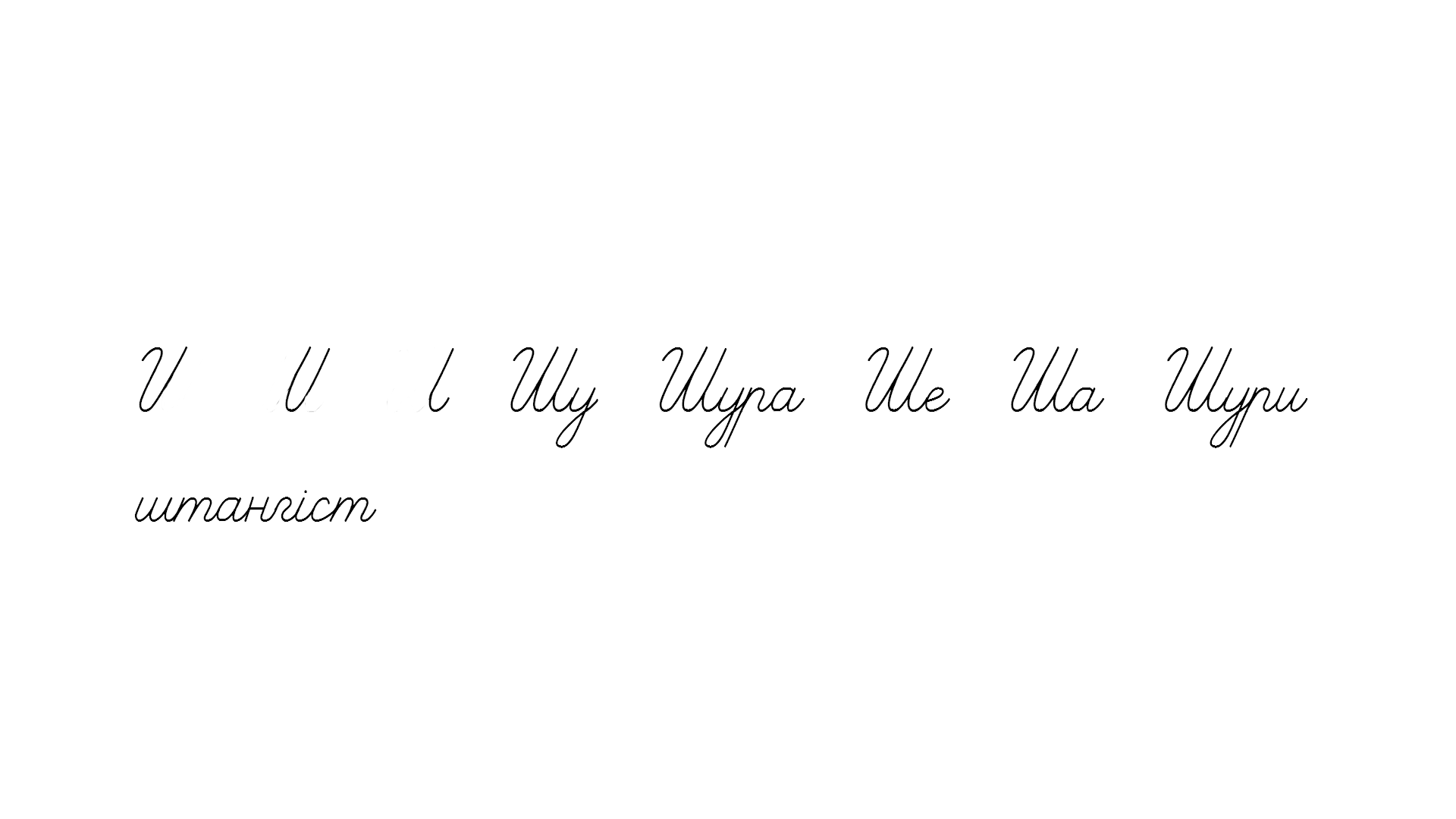 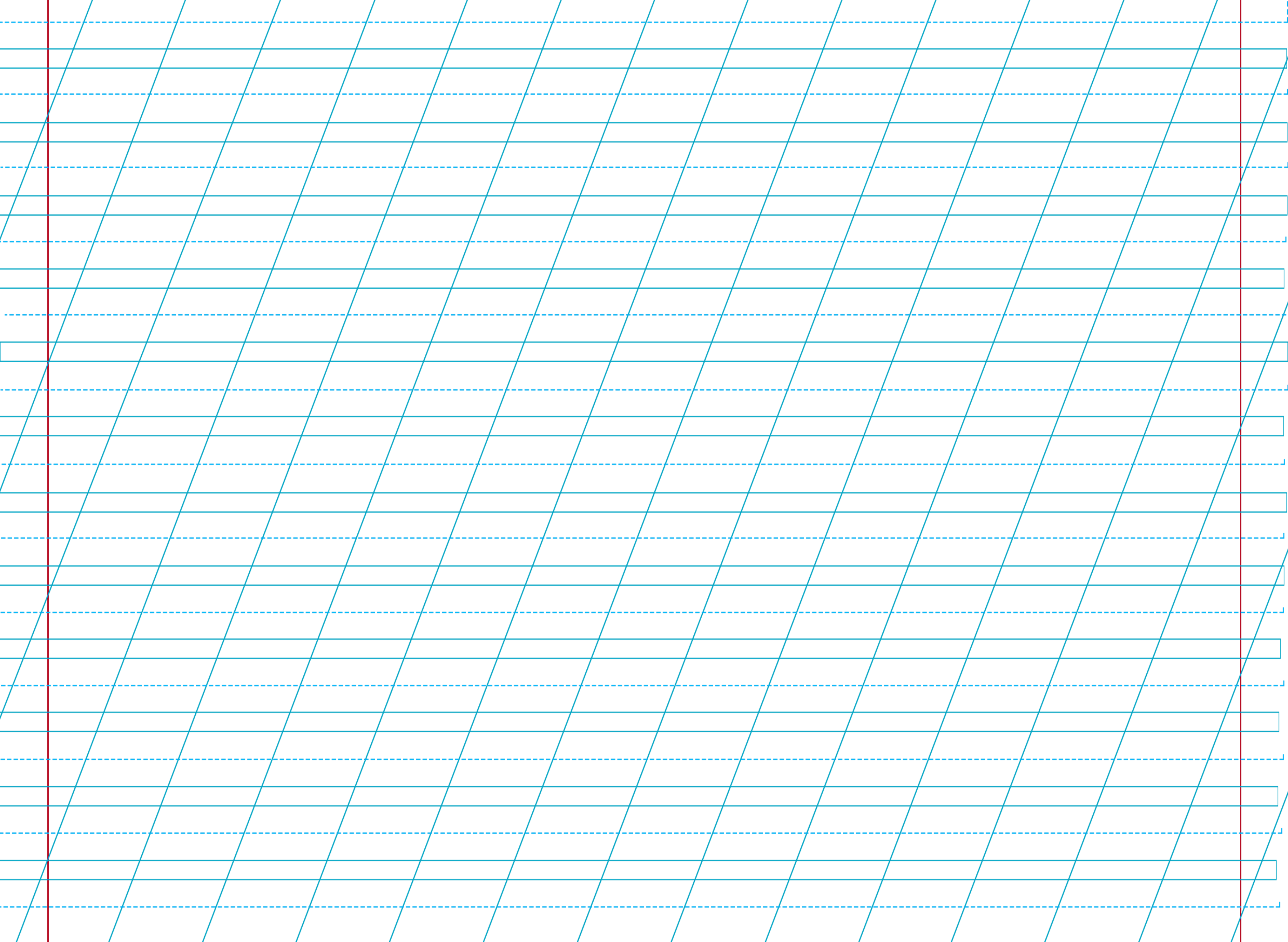 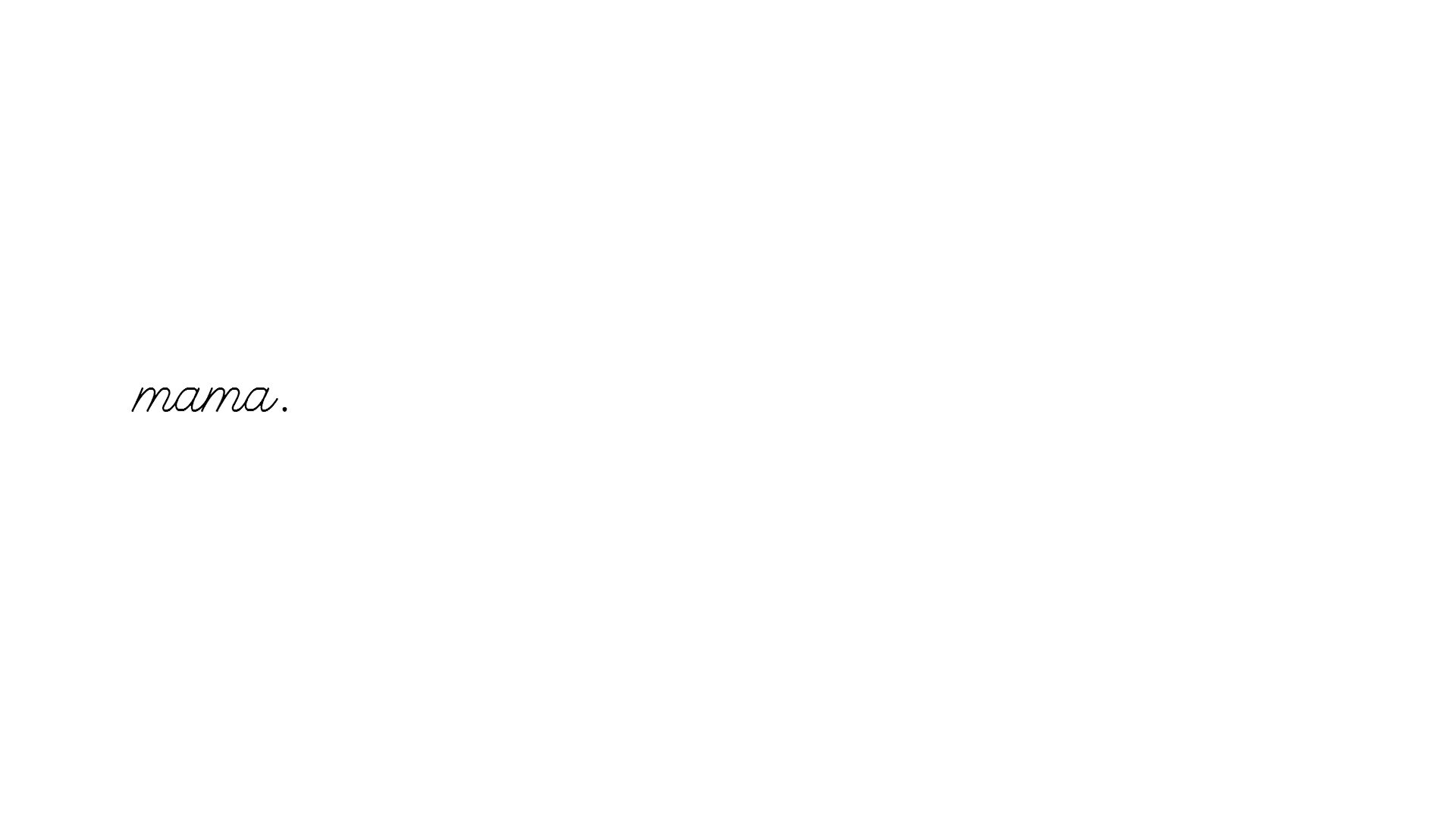 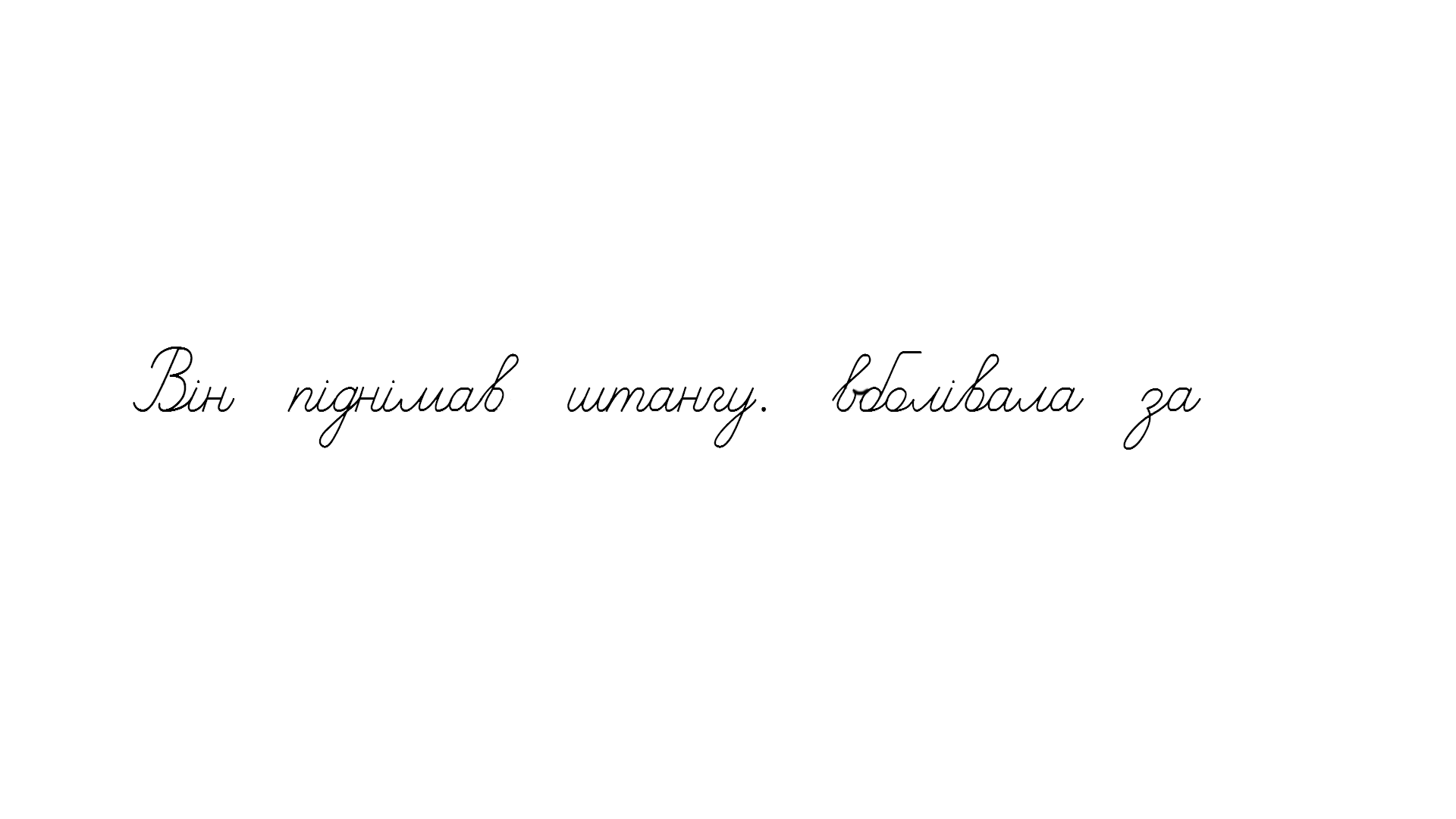 Сторінка
15
Куди зібралися діти, зображені на малюнку? 
Що допомогло знайти відповідь на це запитання? Придумай дітям імена з буквою «ша».
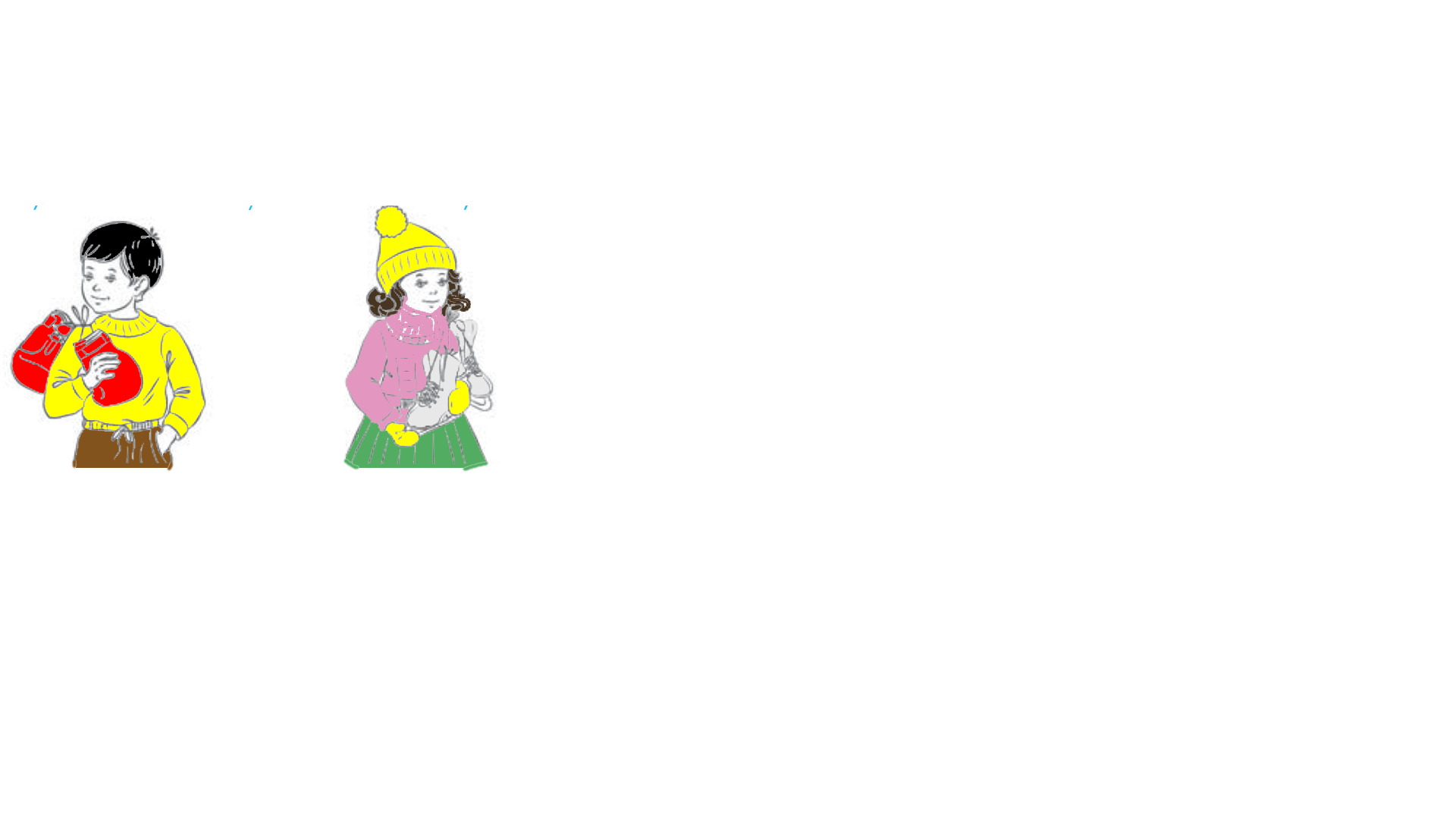 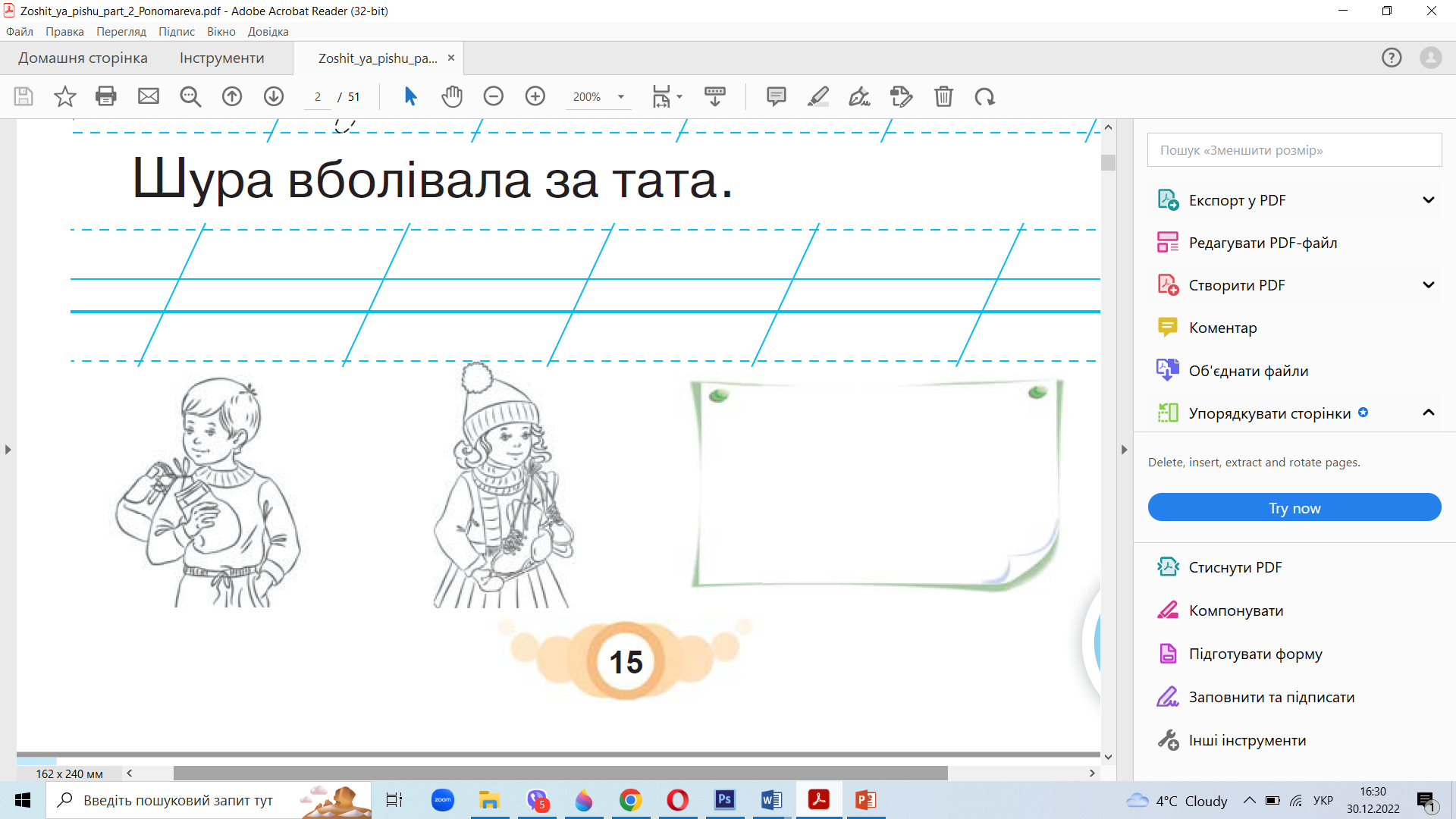 Склади речення про кожну дитину або розповідь про те, як діти в певні дні тижня ходили на тренування в спортивний клуб чи зал і готувалися до змагань
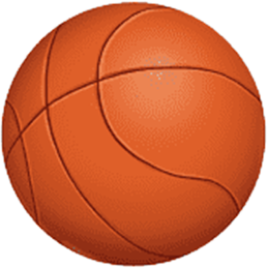 Яким видом спорту ти займаєшся або який вид спорту тобі подобається? Намалюй спортивний інвентар цього виду спорту на пустій плашці.
Сторінка
15
Віднови слова, на які впали краплинки
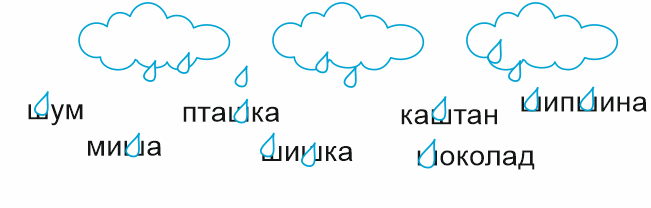 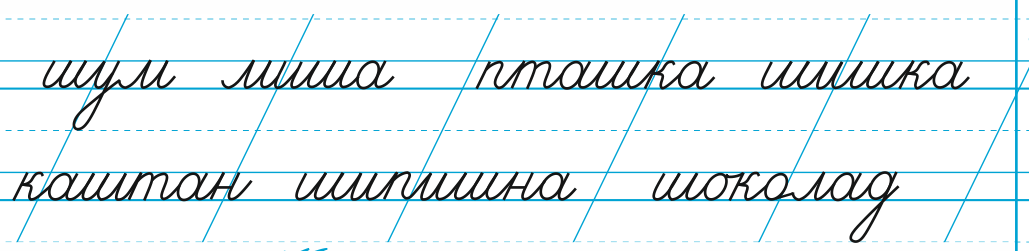 Склади із запропонованих слів речення і запиши його.
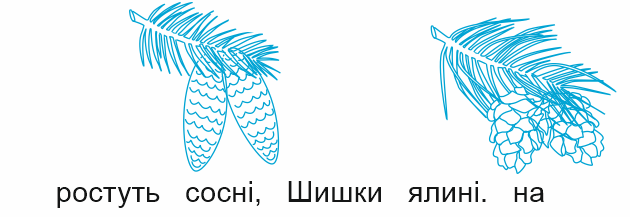 Шишки ростуть на сосні, ялині.
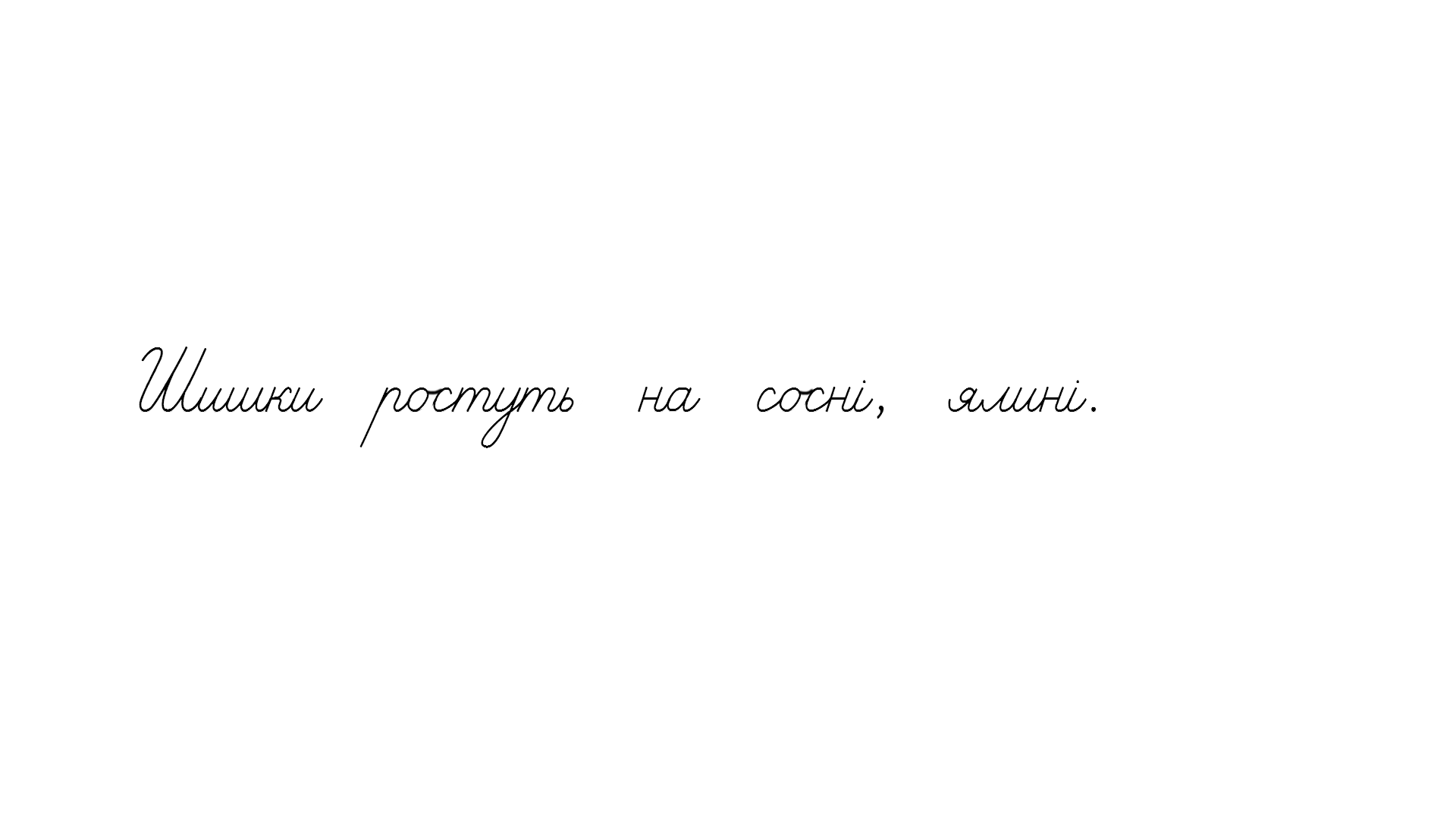 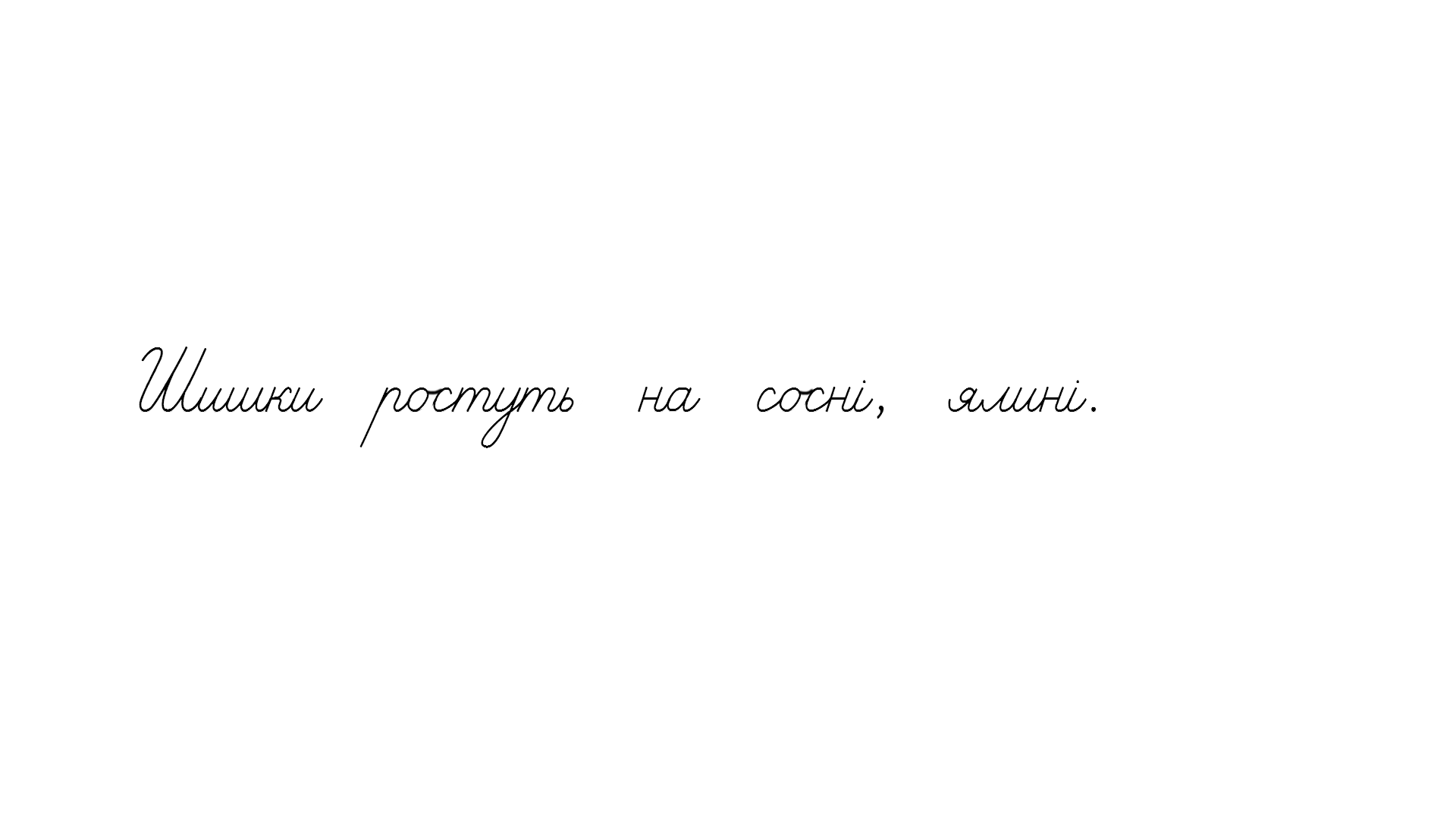 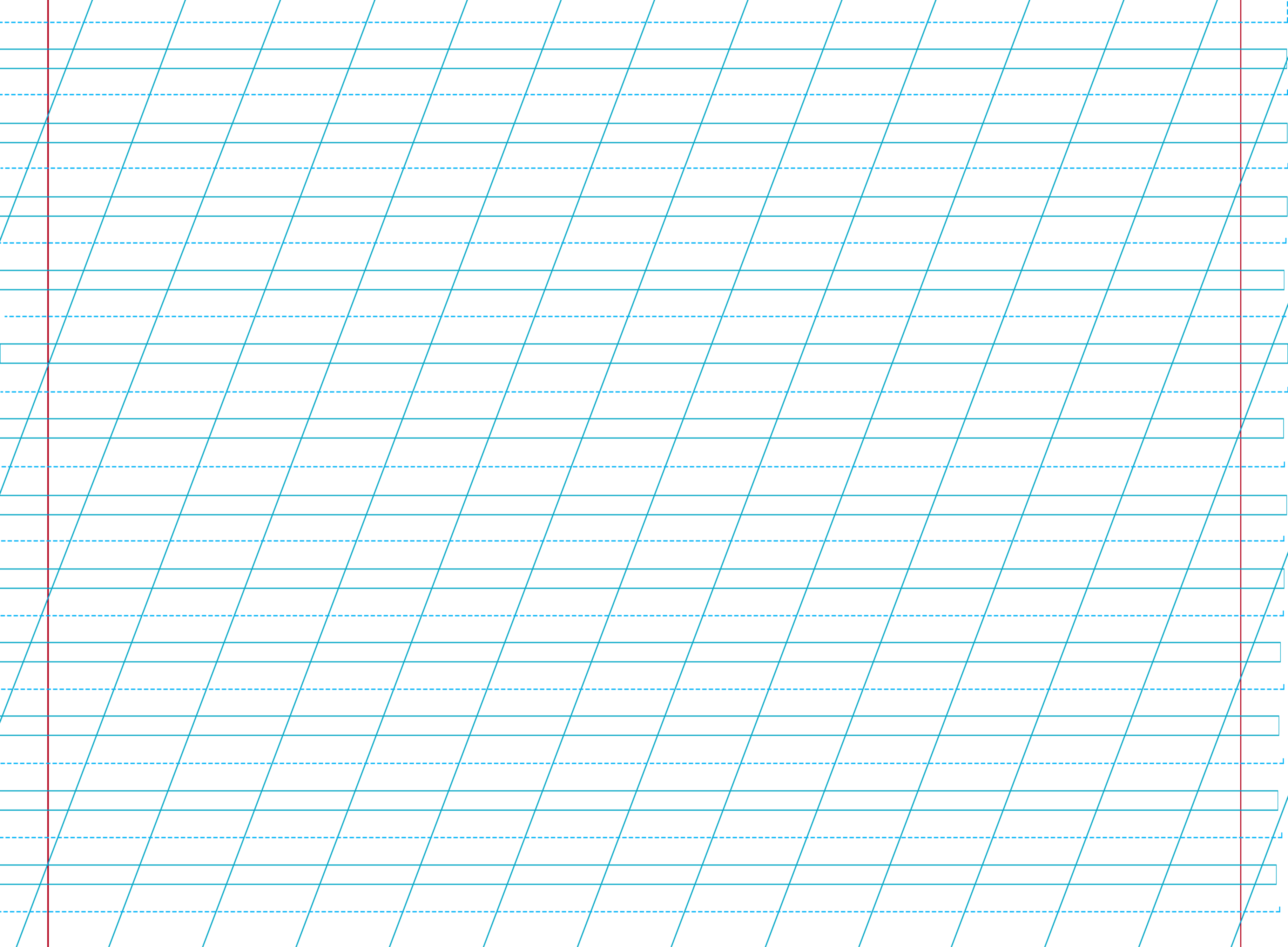 Online завдання
Відскануй QR-код або натисни жовтий круг!
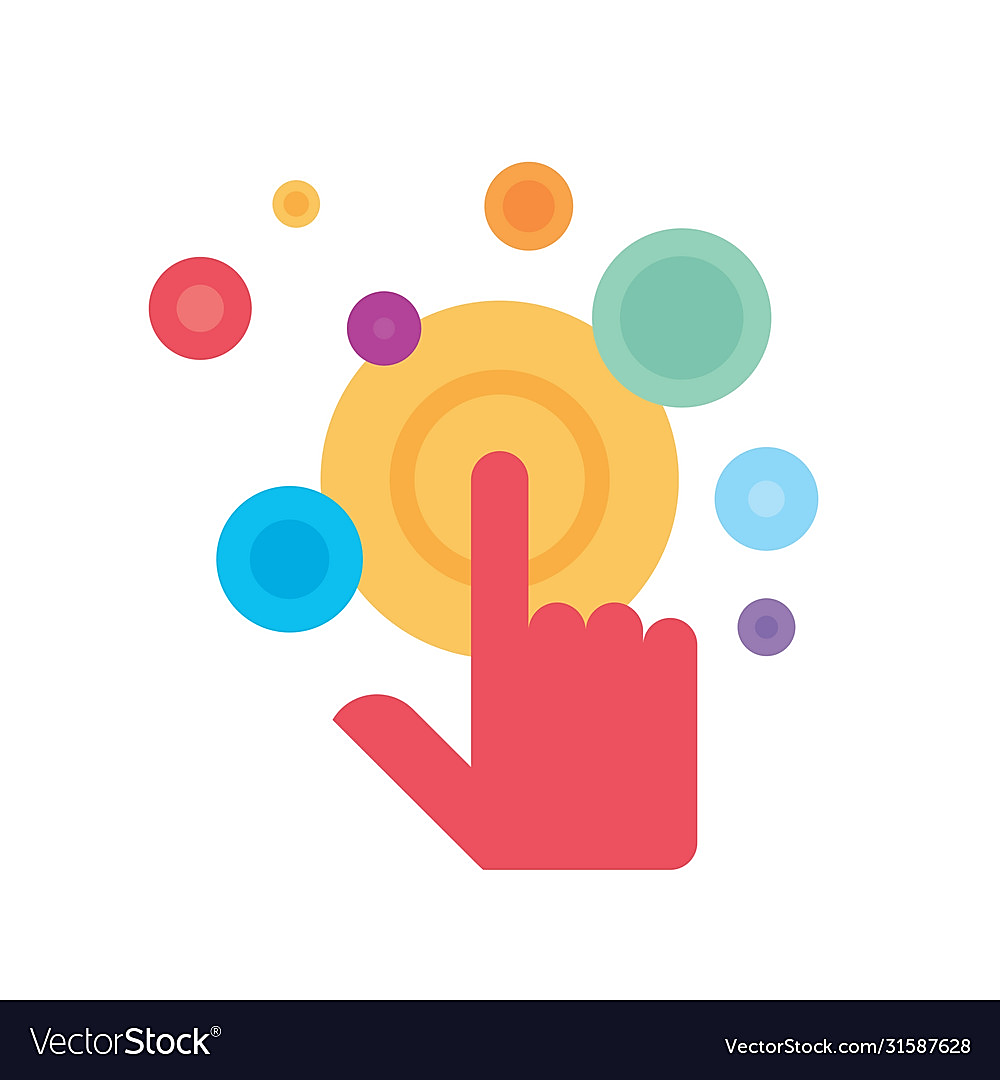 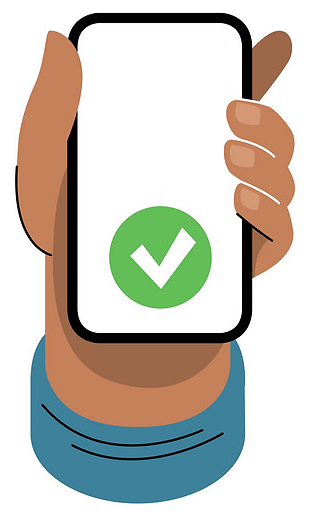 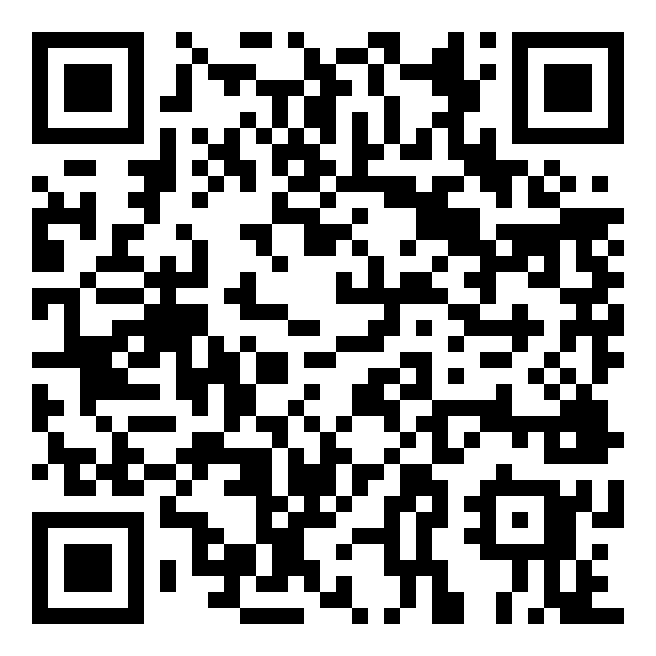 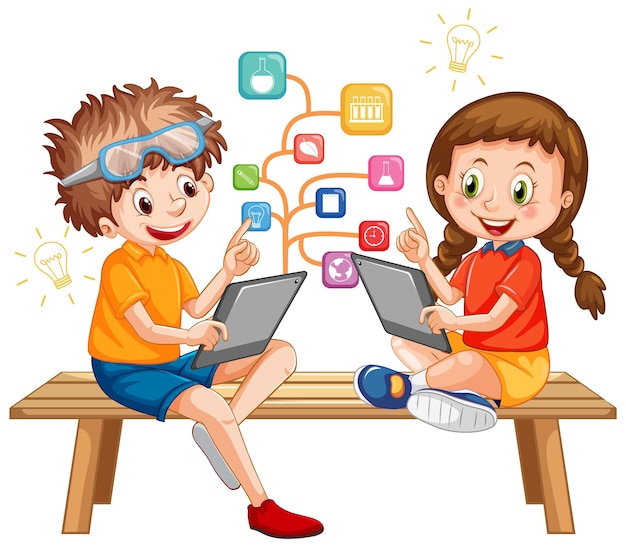 Вправа «Мікрофон»
Яку букву  вчилися писати?
Для чого потрібна велика буква «ша»?
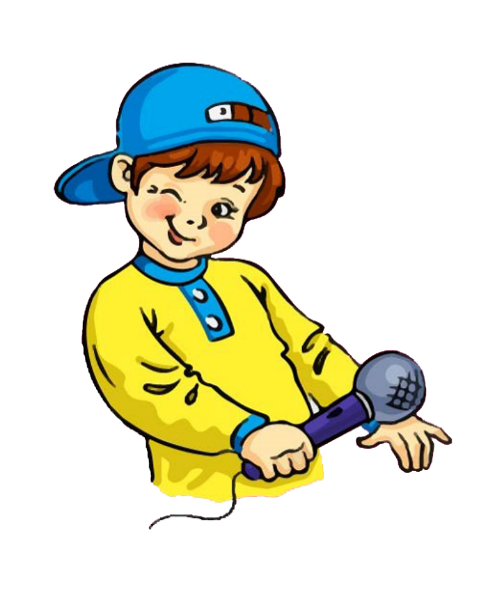 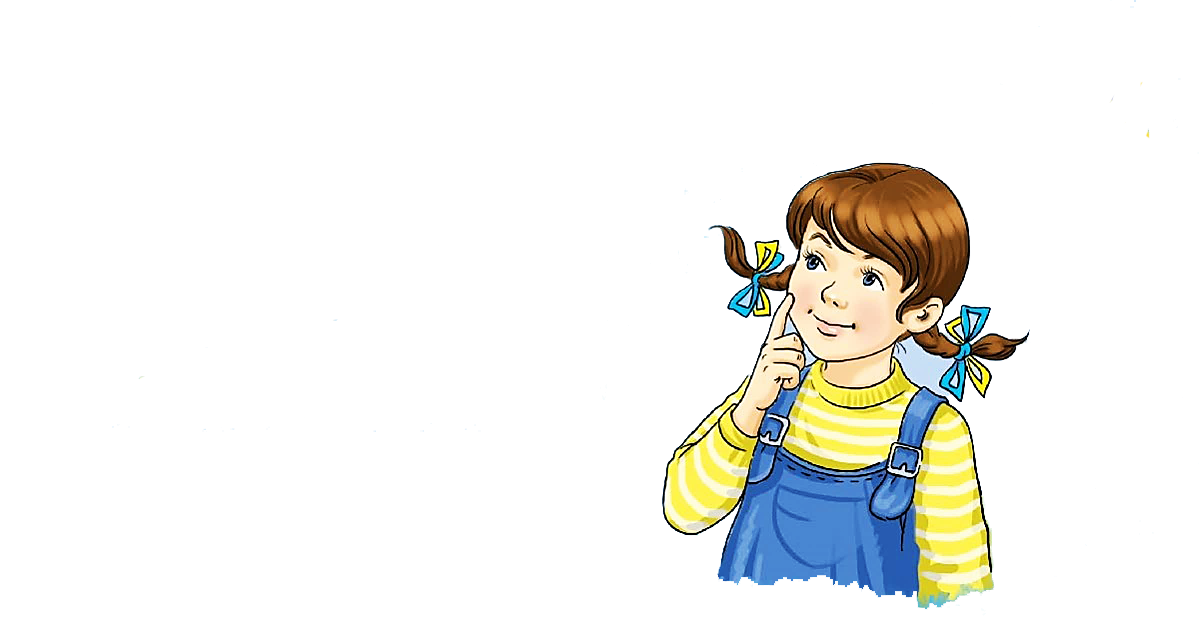 Шура, Шевченко, Шацьк
Рефлексія. Вправа «Емоційна ромашка».
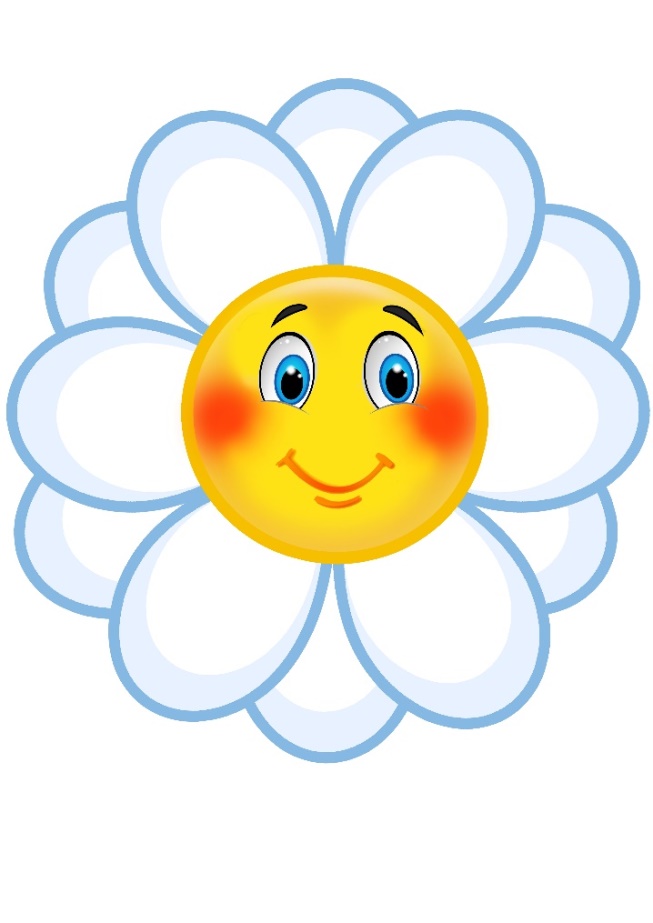 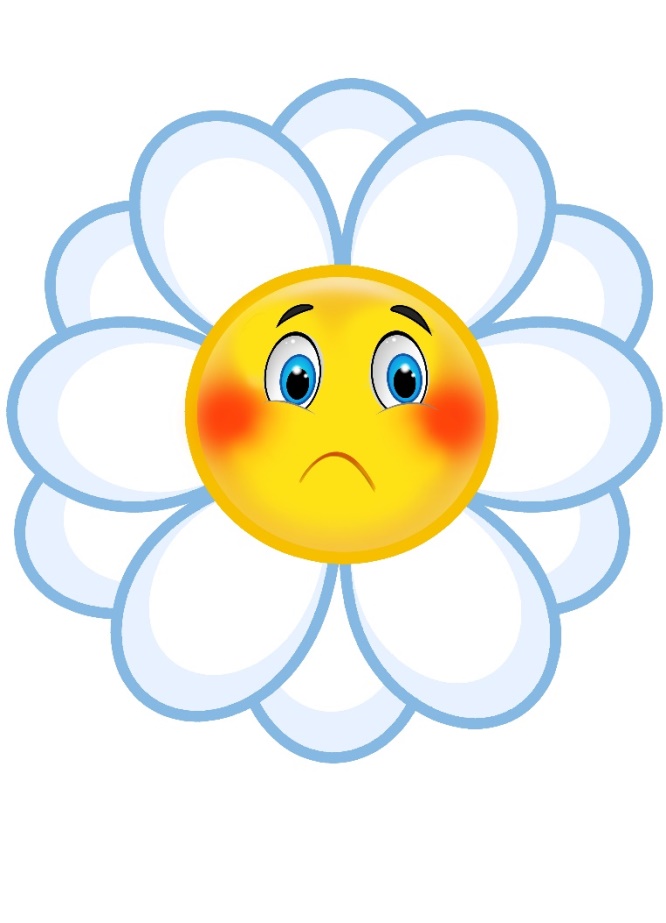 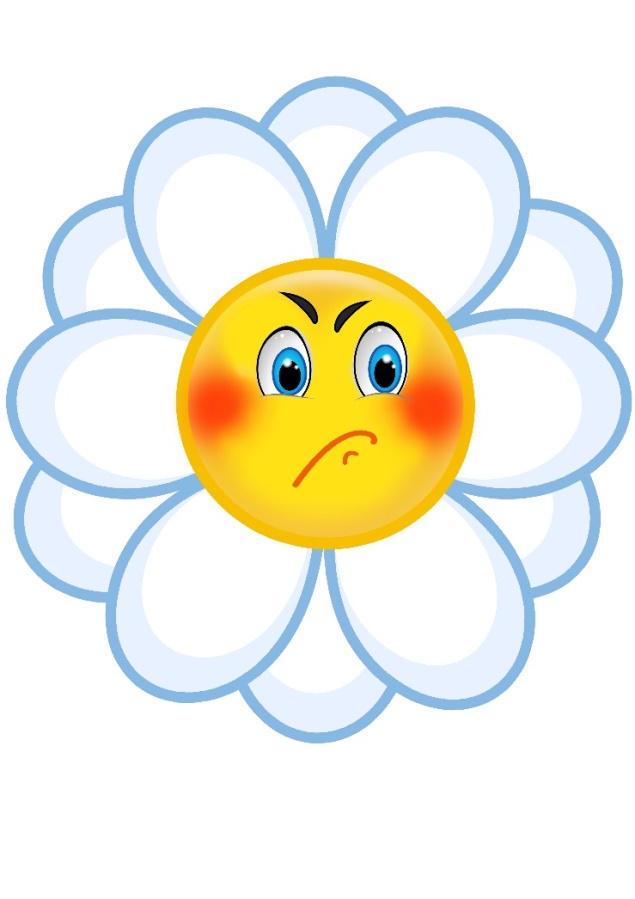 Нічого не зрозумів
Було важко
У мене все вийшло